ANESTHESIA IN PATIENT WITH  
FULL STOMACH
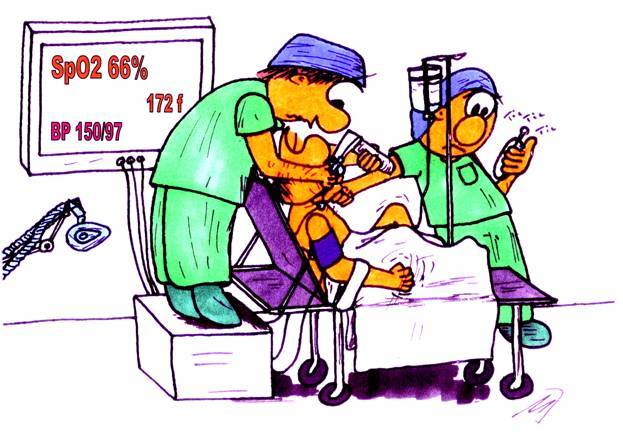 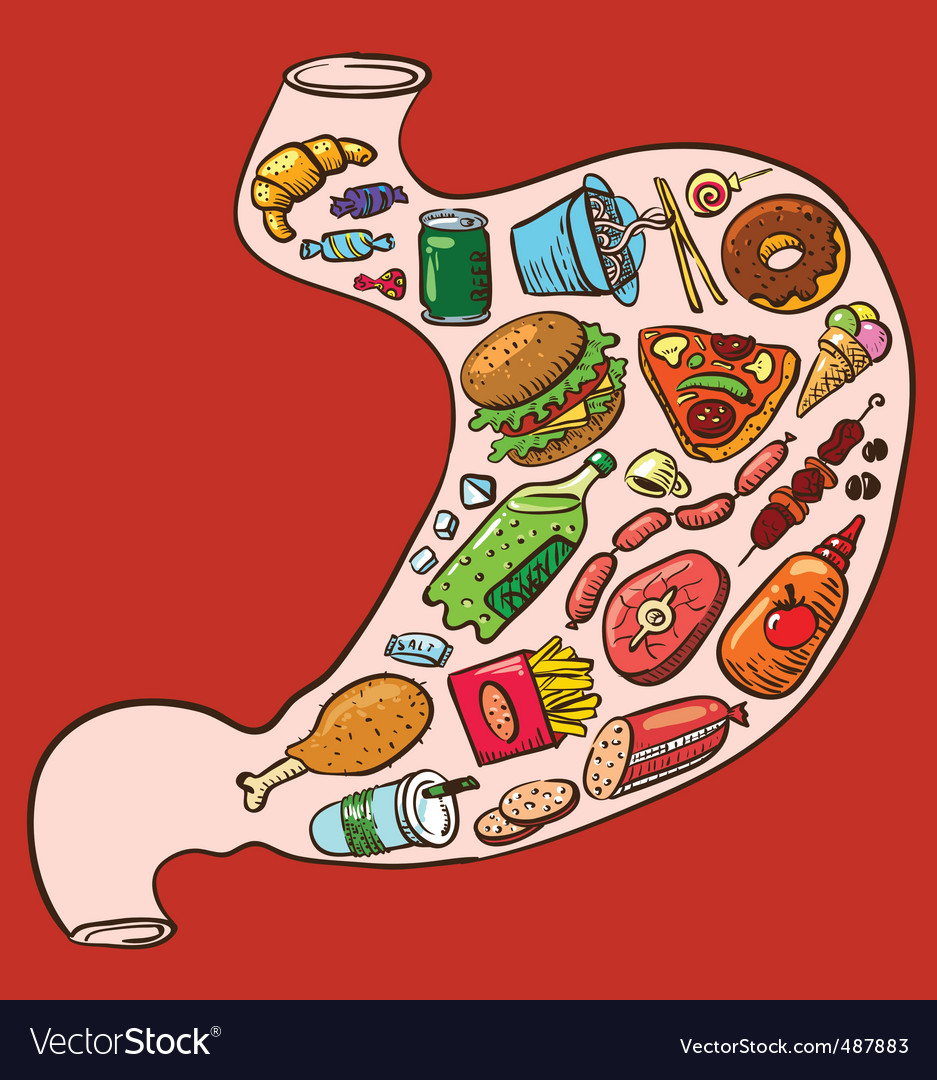 ร.ท.อัธยา รักสวน
อ.วรรณวิภา มาลัยทอง
26/02/2563
Outlines
Introduction
Physiologic risk factors for regurgitation and aspiration
Preoperative considerations 
		-Preoperative fasting guideline
 	-Detection of full stomach
	-Prophylaxis of pulmonary aspiration
Intraoperative considerations
		-Airway management technique
	-Emergence and extubation period
Management of pulmonary aspiration
Introduction
“Full stomach” refers to presence of residual solid or liquid foods in the stomach at induction of anesthesia
Risk for regurgitation and aspiration
Prevention of pulmonary aspiration and airway management is challenge!
Pulmonary aspiration
Mendelson described the term “aspiration pneumonitis” in pregnant women under anesthesia
The presence of gastric and/or bilious secretions or particulate  matter in the tracheobronchial tree
Diagnosis	
1. Bronchoscopy : direct exam of airway
2. Imaging : new lung infiltration
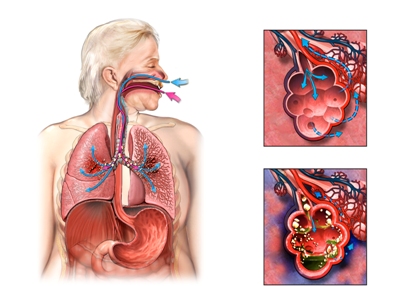 Pulmonary aspiration
Adult
- 50% during induction of anesthesia
- 29% during laryngoscopy
- Others during and after emergence

Pediatric
- Most cases : during induction (inhalation anesthetic) or  tracheal intubation without a muscle relaxant
- 30% during emergence
[Speaker Notes: สามารถเกิดขึ้นได้ทั้ง ผู้ใหญ่และเด็ก
คล้ายๆกันคือเกิดช่วง inductionและintubation]
Introduction
The incidence of anesthesia-associated fatal aspiration = 1 in 350,000
50% of anesthetic deaths-related airway
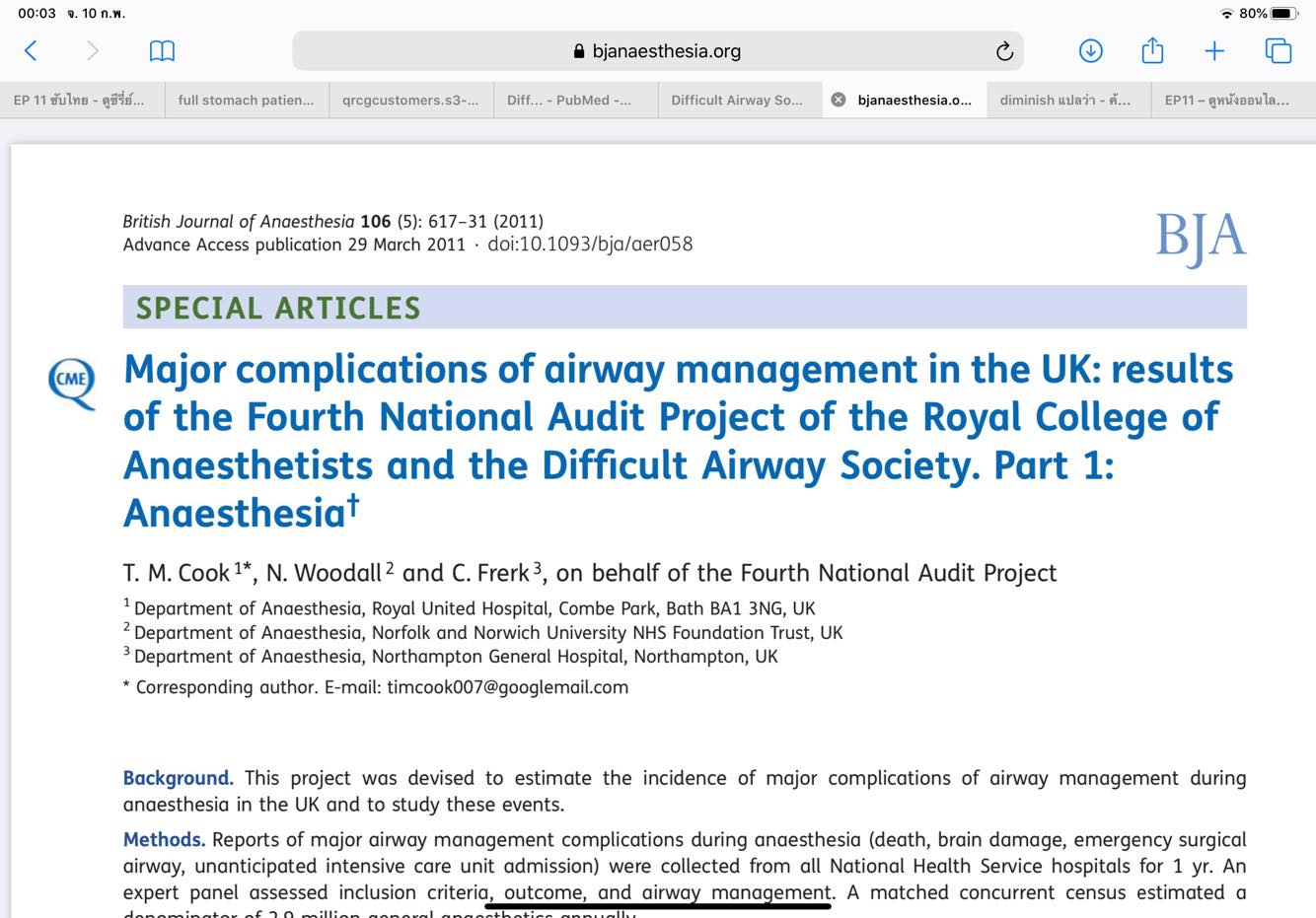 British Journal of Anaesthesia 2011; 106(5).
[Speaker Notes: ตีพิมพ์ใน major complication of airway management in the UK 
-การสูดสำลักที่เกี่ยวกับการระงับความรู้สึกทั่วร่างกายมีประมาณ 1 ใน 350,000
-โดยประมาณ 50% ของผู้ป่วยที่เสียชีวิตจากภาวะแทรกซ้อนของทางเดินหายใจมีสาเหตุจากการสูดสำลักลงปอด]
Introduction
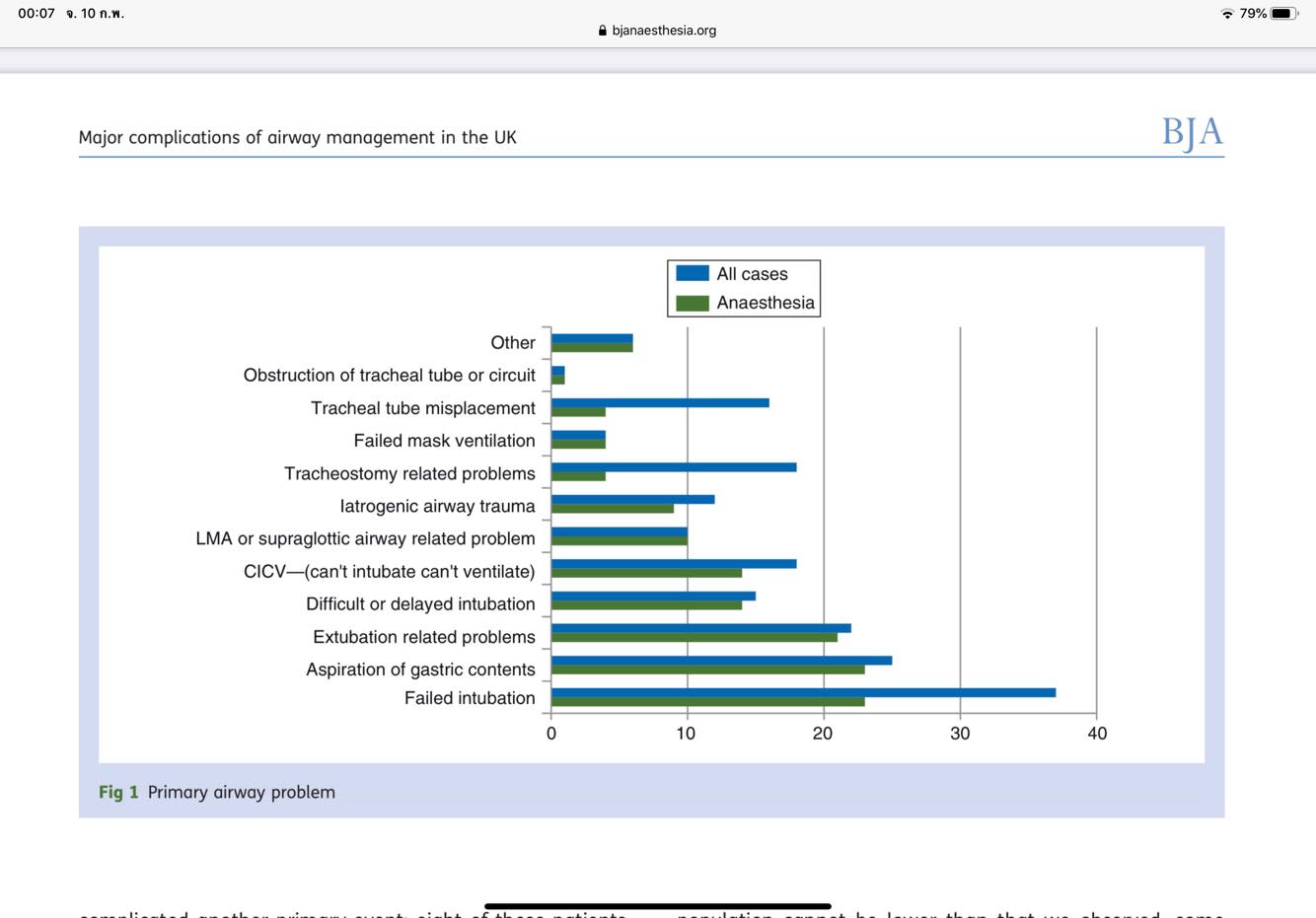 Cook T, Frerk C. Major complications of airway management in the UK: results of the Fourth National Audit Project of the Royal College of Anaesthetists and the Difficult Airway Society. Part 1: anaesthesia.. British Journal of Anaesthesia 2011; 106(5).
[Speaker Notes: Aspiration of gastric content เป็น complication ที่เกิดขึ้นมากที่สุดเทียบเท่ากับ fail intubation]
Introduction
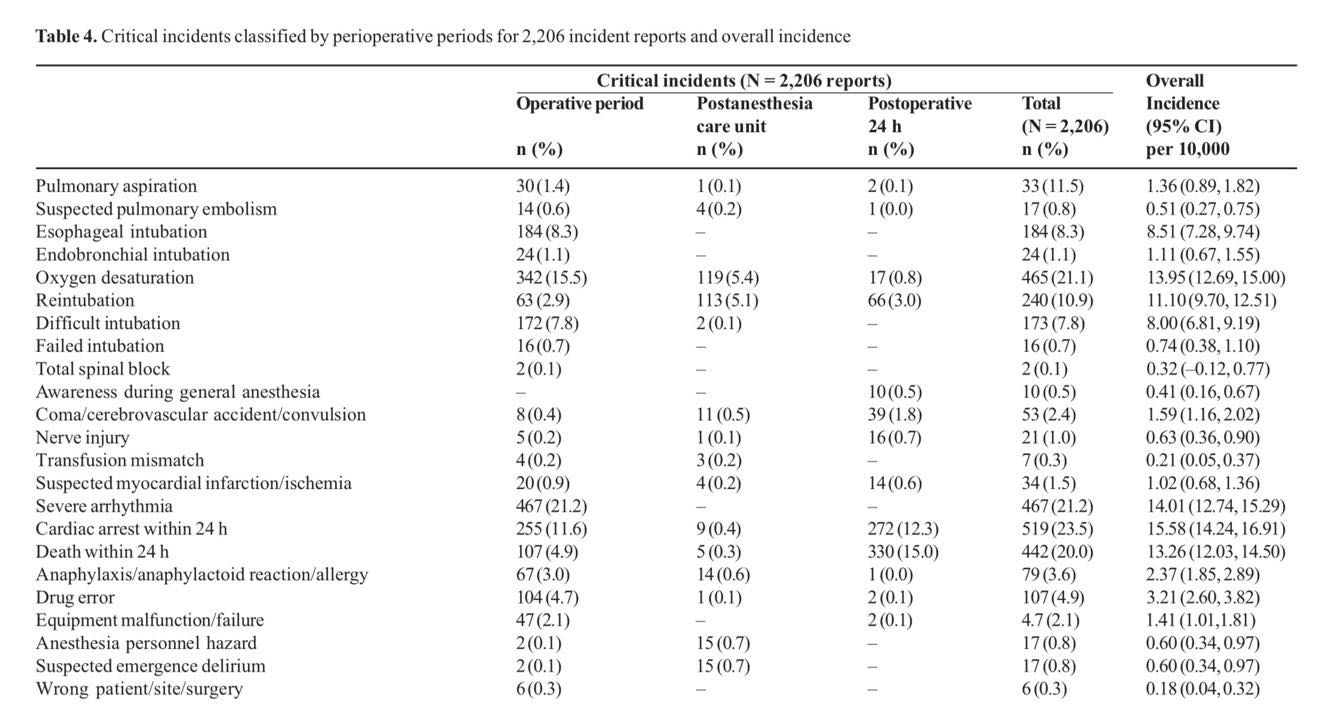 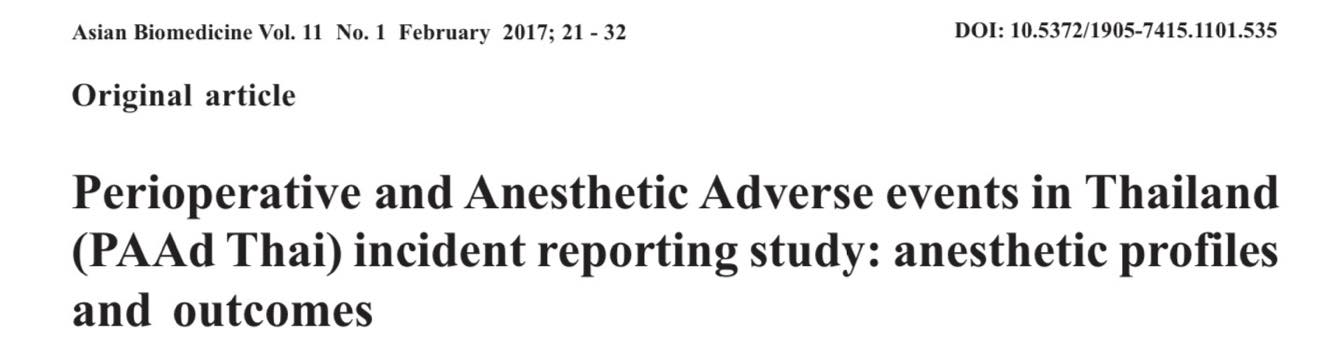 [Speaker Notes: ตีพิมพ์ใน PAAd Thai study พบว่า pulmonary aspiration 1.36%]
Risk factors for regurgitation and aspiration
Mechanisms prevent regurgitation and aspiration
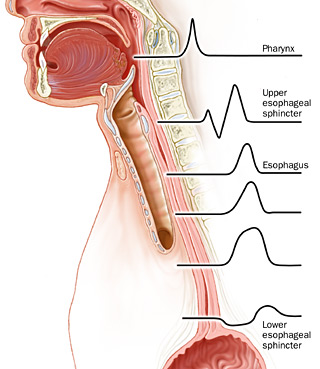 Lower esophageal sphincter (LES)

Upper esophageal sphincter (UES)

Protective airway reflexes
[Speaker Notes: 3อย่างนี้จะช่วยป้องกันไม่ให้ content จาก stomach ท้นขึ้นไปได้
ต่อไปจะพูดถึงกลไกและปัจจัยที่มีผลต่อแต่ละส่วน]
Lower esophageal sphincter
Barrier pressure : difference between LES pressure and gastric pressure
Decrease LES tone → risk of regurgitation
	-Gastro-esophageal reflux disease (GERD)
Factor decrease LES tone in GA
Anticholinergics
Thiopental
Opioids
Volatile anesthetic agent
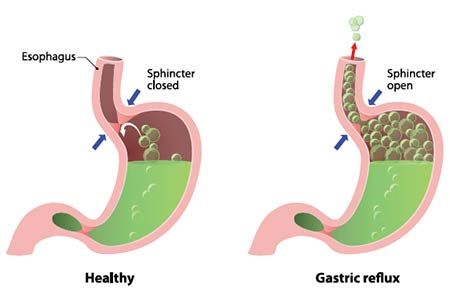 Upper esophageal sphincter
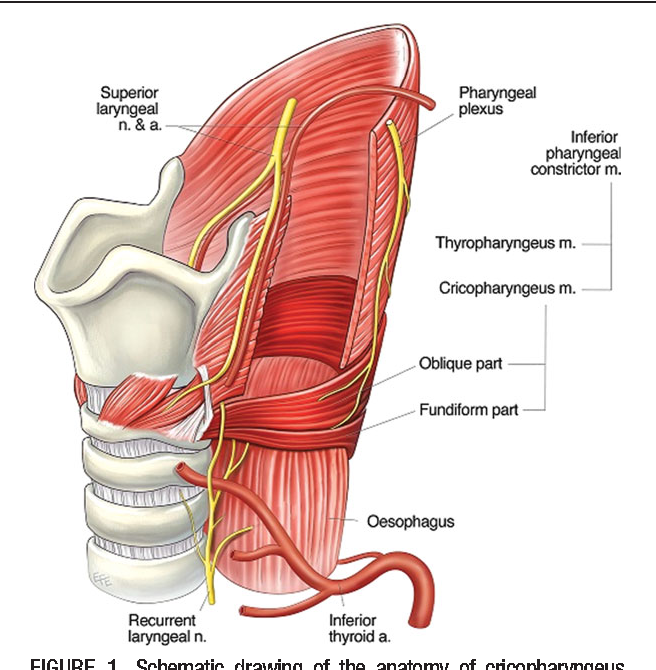 UES = cricopharyngeus + thyropharyngeus muscle

Factor decrease UES tone
- Decrease level of consciousness
- All anesthetic drugs except ketamine
- Depolarizing and non-depolarizing agents
[Speaker Notes: dกล้ามเนื้อ2มัดนี้ทำงานร่วมกันเป็นหูรูดของ UES
โดย cricopharyngeus ยึดเกาะที่ cricoid cartilage 
ทำหน้าที่ป้องกันการไหลย้อนของน้ำย่อยในหลอดอาหารเข้าสู่คอหอยในผู้ป่วยที่รึ้กตัวดี]
Protective airway reflex
1. Apnea with laryngospasm
2. Coughing
3. Expiration
4. Spasmodic panting
[Speaker Notes: Apnea and laryngospasm การหดเกร็งของ vocal cord
Coughing หายใจเข้าช่วงสั้น หายใจออกอย่างแรง cordจะเปิดช่วงหายใจออกกว้างกว่า
Expiration หายใจออกโดยไม่มีหายใจเข้ามาก่อน
Spasmodic panting หายใจตื้นเร็วมากกว่า60ครั้งต่อนาที ระยะเวลาน้อยกว่า10วินาที กล่องเสียงจะเปิดปิดอย่างรวดเร็ว]
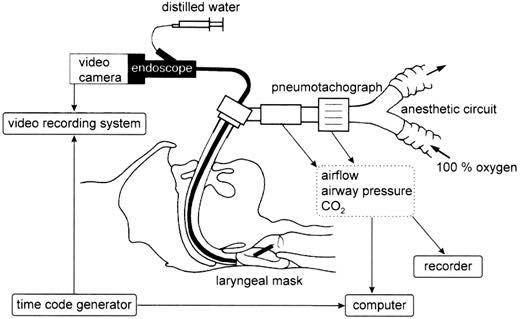 [Speaker Notes: การศึกษาเพื่อดูการตอบสนองของ upper airway  reflex ในผู้ป่วยที่ได้การระงับความรู้สึก ด้วย propofol และ fentanyl 
หยอดน้ำกลั่นไปที่ vocal cord พบว่า ก่อนได้ fentanyl  reflexทั้ง4ถูกกระตุ้นได้อย่างรุนแรง
เมื่อให้fentanyl ไปแล้วสามารถกด airway reflex ได้ ยกเว้น apnea with laryngospasmยังคงเกิดได้อยู่]
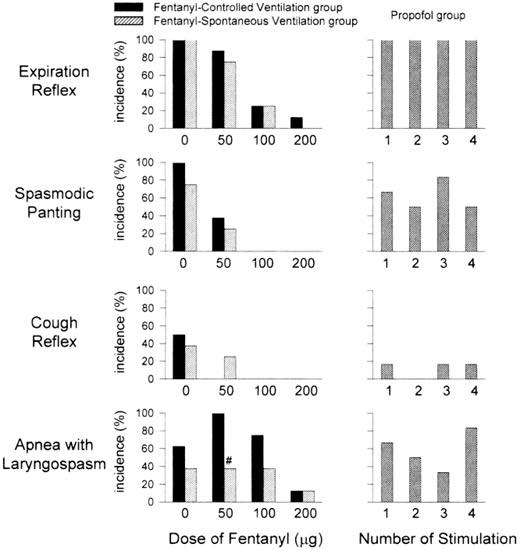 Yugo Tagaito, MD; Shiroh Isono, MD; Takashi Nishino, MD. Upper Airway Reflexes during a Combination of Propofol and Fentanyl Anesthesia. Anesthesiology 1998; 88(6 ).
[Speaker Notes: ด้านขวา แสดงถึงขณะได้รับ propofol เพียงอย่างเดียว reflex ทั้ง4เกิดปกติ
ในทางกลับกัน กลุ่มที่ได้ fentanyl , reflex ถูกกดตาม dose dependent
Low dose fentanyl , reflex ยังคงเกิด
Laryngospasm เกิดได้ถึงแม้จะใช้ high dose fentanyl]
Presurgical period : apnea reflex and forceful expiratory efforts
Postsurgical period : swallowing reflex
Hasegawa R, Nishino T.. Temporal changes in airway protective reflexes elicited by an endotracheal tube in surgical patients anaesthetized with sevoflurane. Eur J Anaesthesiol 1999; 16(2).
[Speaker Notes: Protective airway reflex ในผู้ป่วยที่ดมสลบด้วย sevoflurane 
ทำการศึกษาด้วยการค่อยๆลด conc sevo ลงแล้ว observe reflex (ข้ามได้)
แต่ละช่วงเวลาเกิดไม่เหมือนกัน เชื่อว่าเกิดจาก adaptation mechanism after prolong endotracheal intubation (2-7 hr)]
[Speaker Notes: เป็นการศึกษาความไวของreflex ในช่วง postoperative 
โดยการศึกษานี้ดูภายใน 2 ชม]
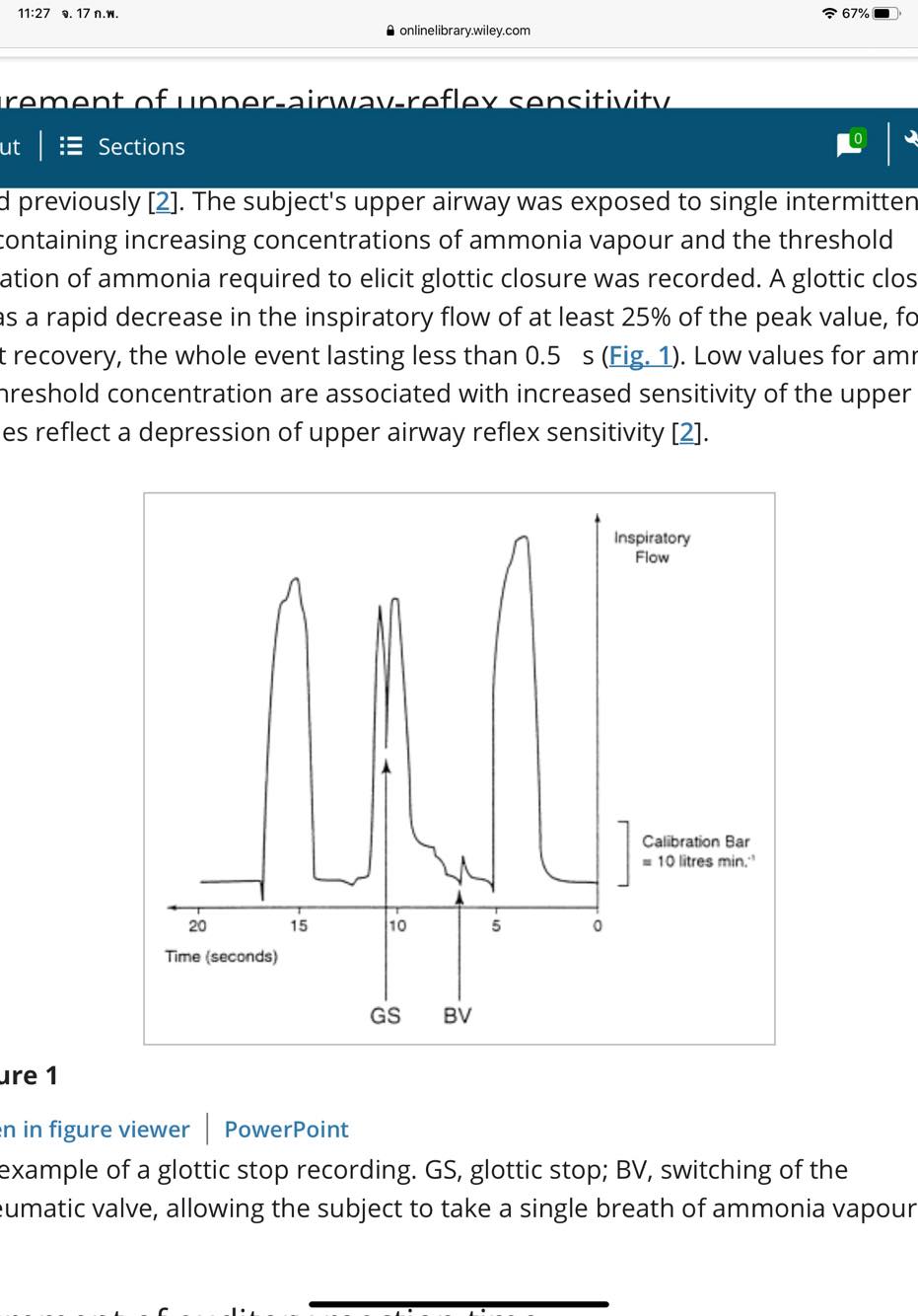 LMA
ETT
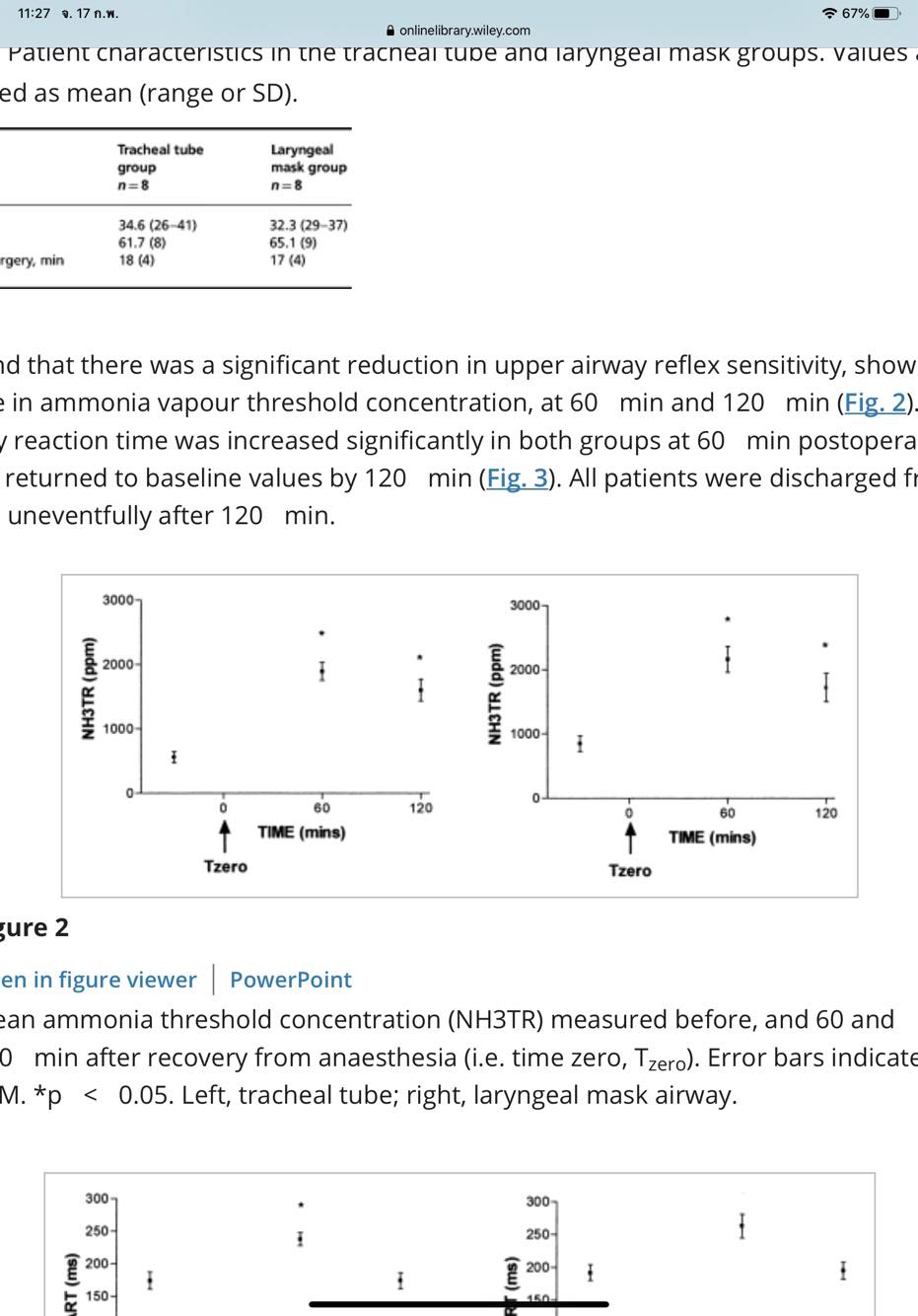 Caranza R, Nandwani N, Tring JP, Thompson JP, Smith G.. Upper airway reflex sensitivity following general anaesthesia for day-case surgery. Anaesthesia 2000; 55(4).
[Speaker Notes: UK
ดู airway reflex ช่วง postoperative ที่ 60 นาทีและ 120 นาที โดยใช้ dilute ammonium vapour ผ่าน system deliveryแบบ single intermittent breaths
Record glottic closure จาก inspiratory pneumotachograph

ทุกคนต้องเกิด GS แต่เร็วช้าไม่เท่ากัน คนที่reflexดี จะตอบสนองต่อ NH3 เร็ว ใช้ NH3 น้อย
ในทางตรงกันข้าม reflex ถูกกด ต้องใช้ gas มากถึงจะกระตุ้นได้]
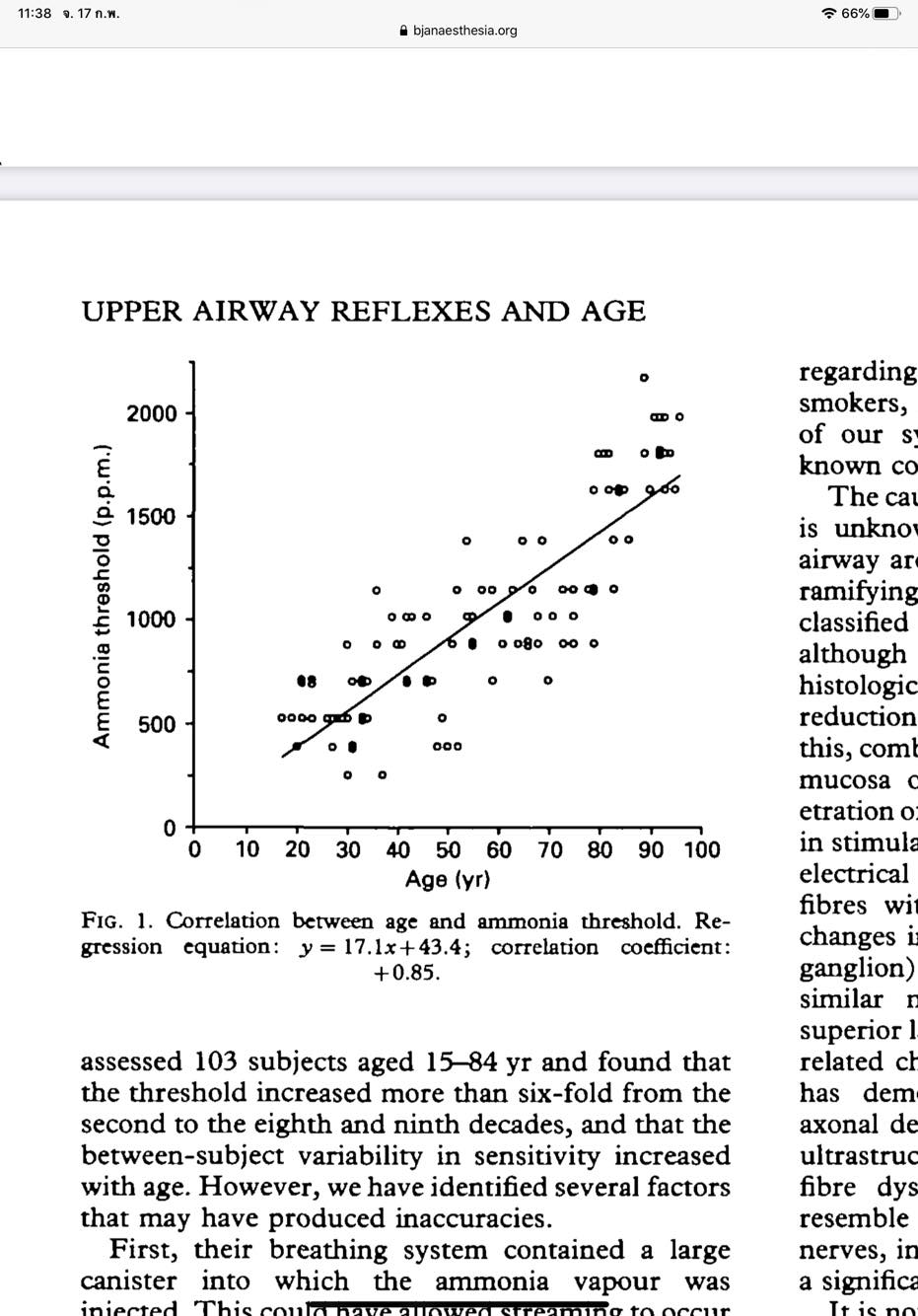 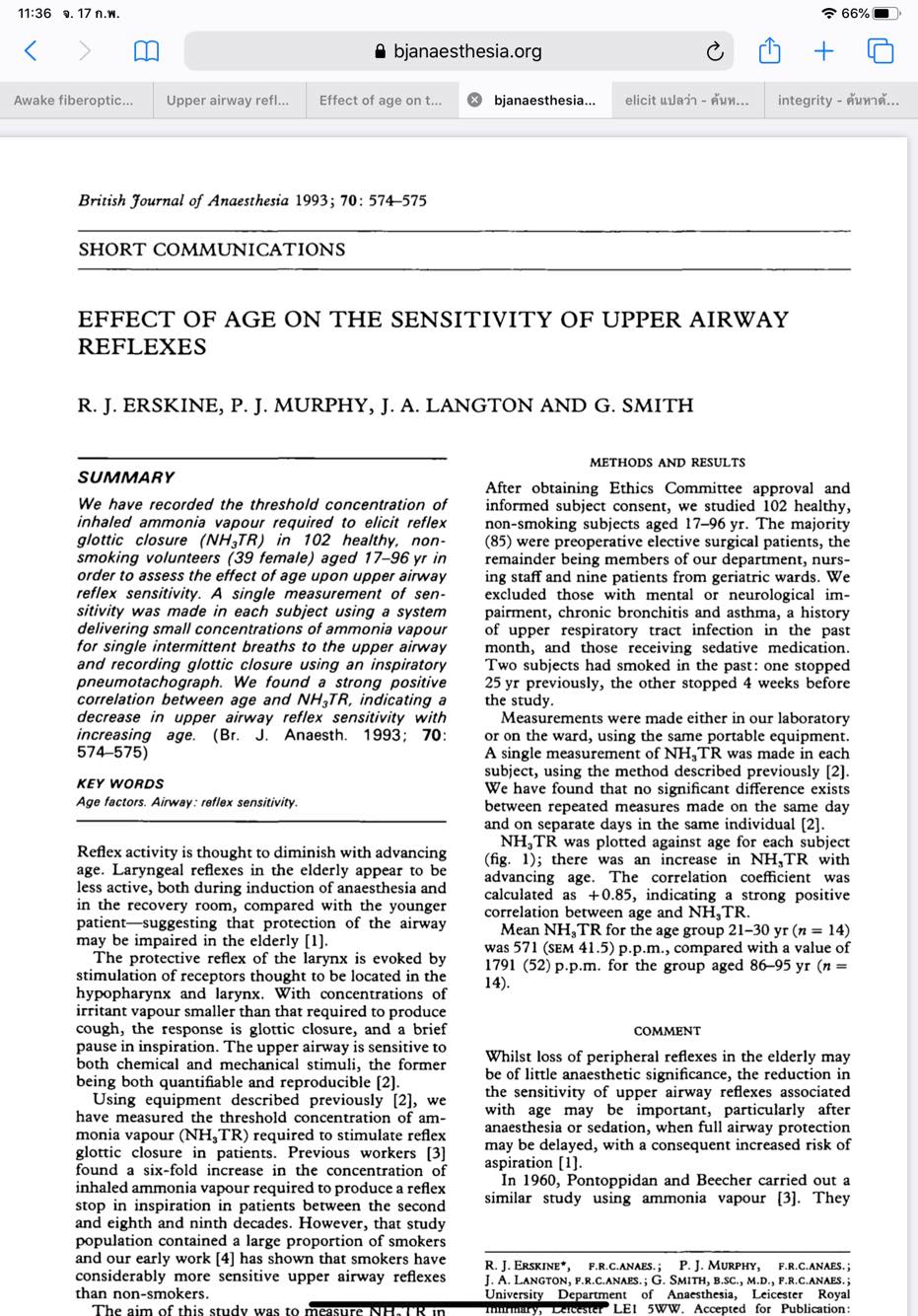 Erskine RJ, Murphy PJ, Langton JA, Smith G.. Effect of age on the sensitivity of upper airway reflexes. Br J Anaesth 1993; 70(5).
[Speaker Notes: BJA 1993]
Risk factors
Risk factors for aspiration pneumonitis
Increased gastric fluid volume with acidic pH

Delayed gastric emptying time

Impaired LES pressure

Impaired UES pressure

Loss of protective airway reflexes
Increased gastric fluid volume, pressure, and acidic pH
NPO time
Gastric insufflation (e.g., mask ventilation)
Acid hypersecretion (e.g., hypoglycemia, alcohol)
Increased gastric fluid volume with acidic pH
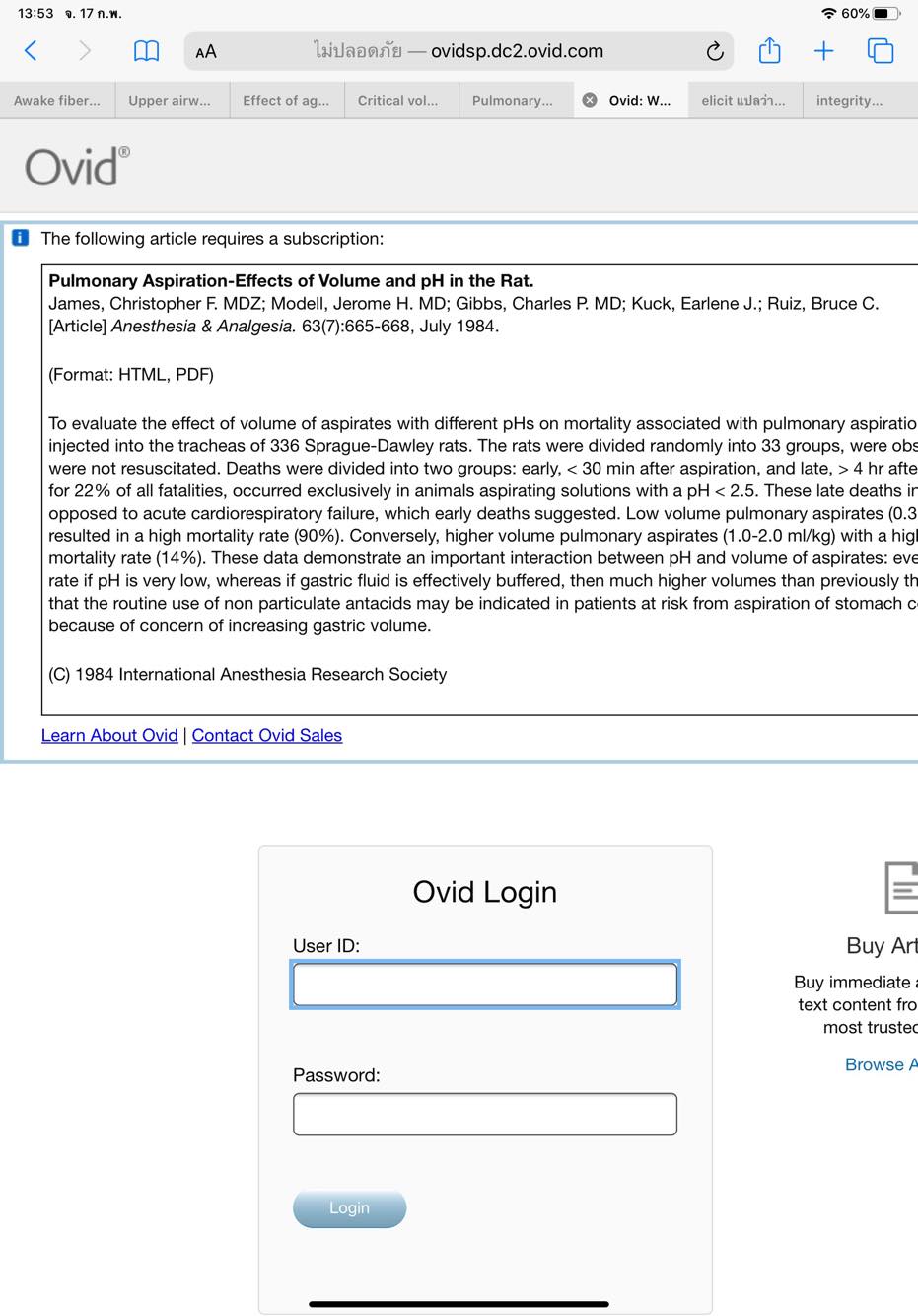 Low volume (0.3 ml/kg), low pH (1.0)              → high mortality rate (90%)
High volume (1-2 ml/kg), higher pH (≥1.8)  → lower mortality rate (14%)
This suggest the routine use of non particulate antacids in patients at risk from aspiration
[Speaker Notes: ฉีด HCL ที่มีปริมาณและpH แตกต่างกันในหลอดลมหนูทดลอง
แสดงให้เห็นว่าแม้ volume จะมาก แต่ mortality rate ลดลงจาก pHที่มากขึ้น]
Increased gastric fluid volume with acidic pH
0.4-0.6 ml/kg, pH 1   ;  mild to moderate(clinical + radiologic), no death
0.8-1.0 ml/kg, pH 1   ;  increasing severe pneumonitis
1.0 ml/kg , pH 1         ;  pneumonitis with 50% mortality
Critical volume = 0.8 ml/kg, pH 1.0
Raidoo DM, Rocke DA, Brock-Utne JG, Marszalek A, Engelbrecht HE. Critical volume for pulmonary acid aspiration: reappraisal in a primate model. Br J Anaesth. 1990; 65(2).
[Speaker Notes: ทำในลิง ผสมHCL ให้ได้pH ที่ต้องการแล้วใส่ลงในett ให้เกิดการสำลัก]
2. Delayed gastric emptying time
Intestinal obstruction
Pregnancy
Morbid obesity
DM (diabetic gastroparesis), peptic ulcer disease, trauma
Sympathetic stimulation 
acute pain, anxiety, stress
Drugs
opioids, anticholinergics
[Speaker Notes: Trauma ต้องซักประวัติให้ดี ระหว่าง last meal กับ time of event]
3. Impaired LES pressure
Pregnancy
GERD
Hiatal hernia
Laryngoscopy
Cricoid pressure application
Pregnancy
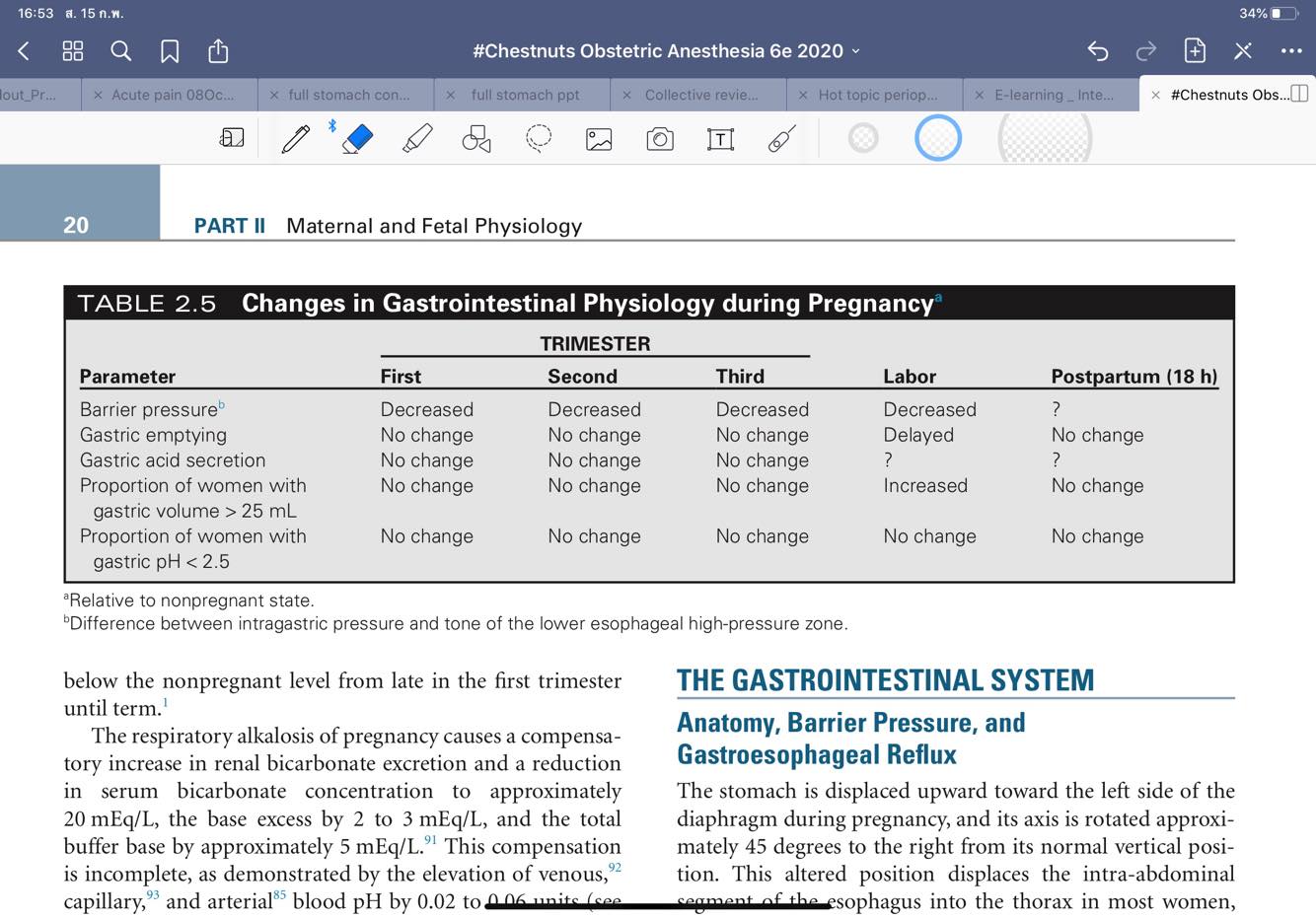 Barrier pressure = Difference between intragastric pressure and tone of lower esophageal high-pressure zone
Chesnut’s obstetric anesthesia : principles and practice, 6th ed;2020
[Speaker Notes: ระหว่างการตั้งครรภ์จนถึงช่วงlabor มี barrier pressure น้อยลง
Gatric emptying time ลดลงเฉพาะช่วง labor
Gastric volume เพิ่มช่วง labor]
4. Impaired UES pressure
TOF ratio ≤ 0.7
	- Pharyngolaryngeal function is not sufficient recovery
	- Incidence of pulmonary aspiration is increased
[Speaker Notes: ปี 1997 
TOF ratio<0.7 following the use of pancuronium were potential risk factors for the development of POPC.
Secondary outcome
abdominal surgery, age, long‐lasting surgery, and a]
4. Impaired UES pressure
Induction agents : thiopental, midazolam, succinylcholine
Ketamine : no effect to UES tone
Duration of surgery : long lasting surgery
Type of surgery : abdominal
Age
[Speaker Notes: Secondary outcome ของวานวิจัยก่อนหน้านี้]
5. Loss of protective airway reflexes
[Speaker Notes: Nishino ศึกษาเปรียบเทียบการตอบสนองของ reflex ที่ตำแหน่งต่างกันของทางเดินหายใจ
	trachea และ larynx มีการตอบสนองที่คล้ายกัน คือเริ่มจาก expiratory effort,spasmodic panting,apnea ตามด้วย irregular breathing
	bronchus ตอบสนองคือลักษณะการหายใจเปลี่ยนเพียงเล็กน้อย]
Paw
airflow
Larynx
VT
PETCO2
Paw
airflow
Trachea
VT
PETCO2
Differences in respiratory reflex responses from the larynx, trachea, and bronchi in anesthetized female subjects, Nishino T, Anesthesiology. 1996 Jan;84(1):70-4
[Speaker Notes: Nishino ศึกษาเปรียบเทียบการตอบสนองของ reflex ที่ตำแหน่งต่างกันของทางเดินหายใจ
	trachea และ larynx มีการตอบสนองที่คล้ายกัน คือเริ่มจาก expiratory effort,spasmodic panting,apnea ตามด้วย irregular breathing
	bronchus ตอบสนองคือลักษณะการหายใจเปลี่ยนเพียงเล็กน้อย]
Paw
airflow
Bronchus
VT
PETCO2
Differences in respiratory reflex responses from the larynx, trachea, and bronchi in anesthetized female subjects, Nishino T, Anesthesiology. 1996 Jan;84(1):70-4
[Speaker Notes: Nishino ศึกษาเปรียบเทียบการตอบสนองของ reflex ที่ตำแหน่งต่างกันของทางเดินหายใจ
	trachea และ larynx มีการตอบสนองที่คล้ายกัน คือเริ่มจาก expiratory effort,spasmodic panting,apnea ตามด้วย irregular breathing
	bronchus ตอบสนองคือลักษณะการหายใจเปลี่ยนเพียงเล็กน้อย
-อธิบายได้ว่าบริเวณของ larynx และ trachea เป็นบริเวณที่มีความสำคัญต่อการเกิด reflex มากสุดเนื่องจากบริเวณ larynx มีreceptor และ afferent fiber ของ superior laryngeal nerve มากที่สุด
และ receptor จะลดลงในทางเดินหายใจส่วนปลาย]
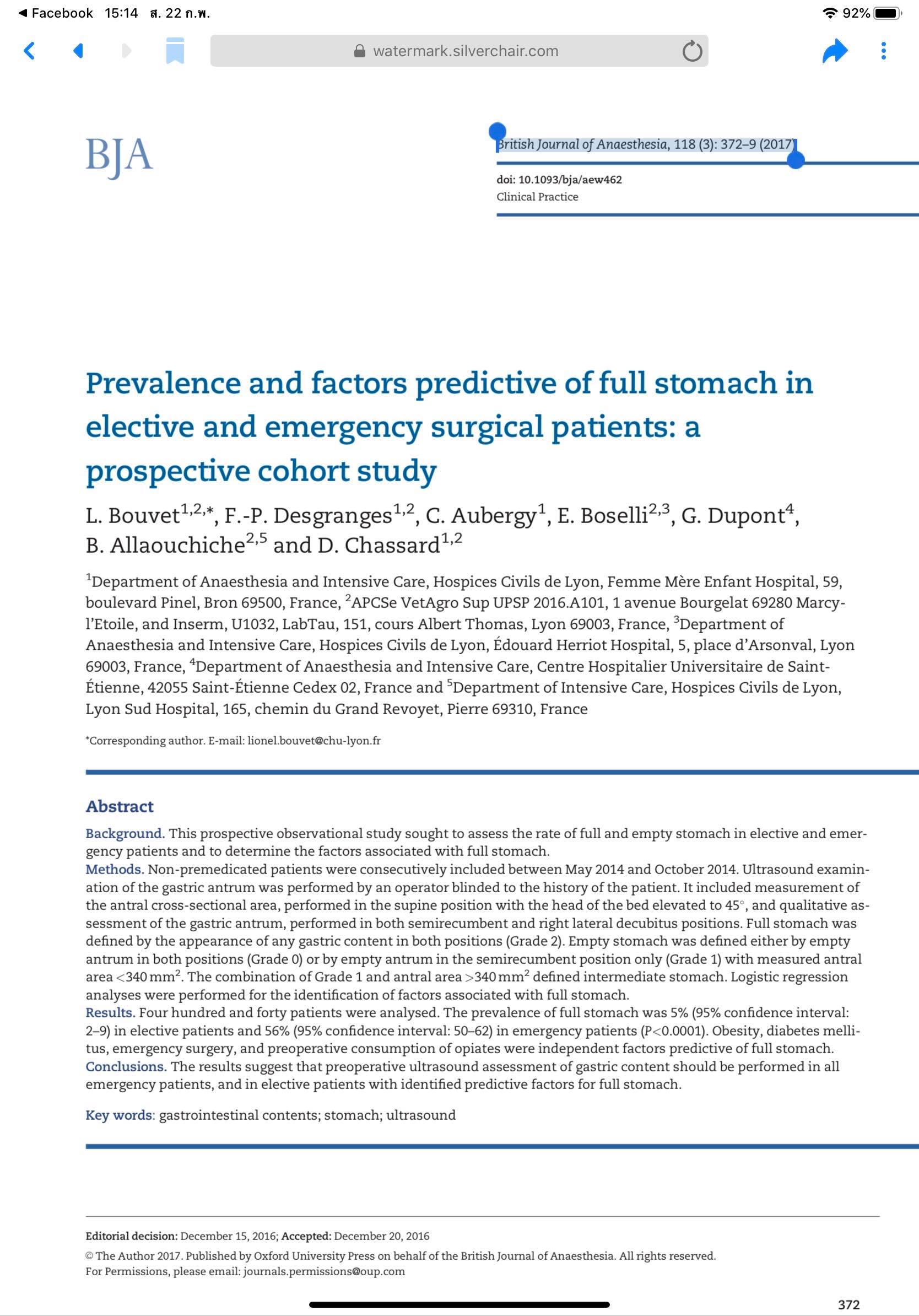 British Journal of Anaesthesia, 118 (3): 372–9 (2017)
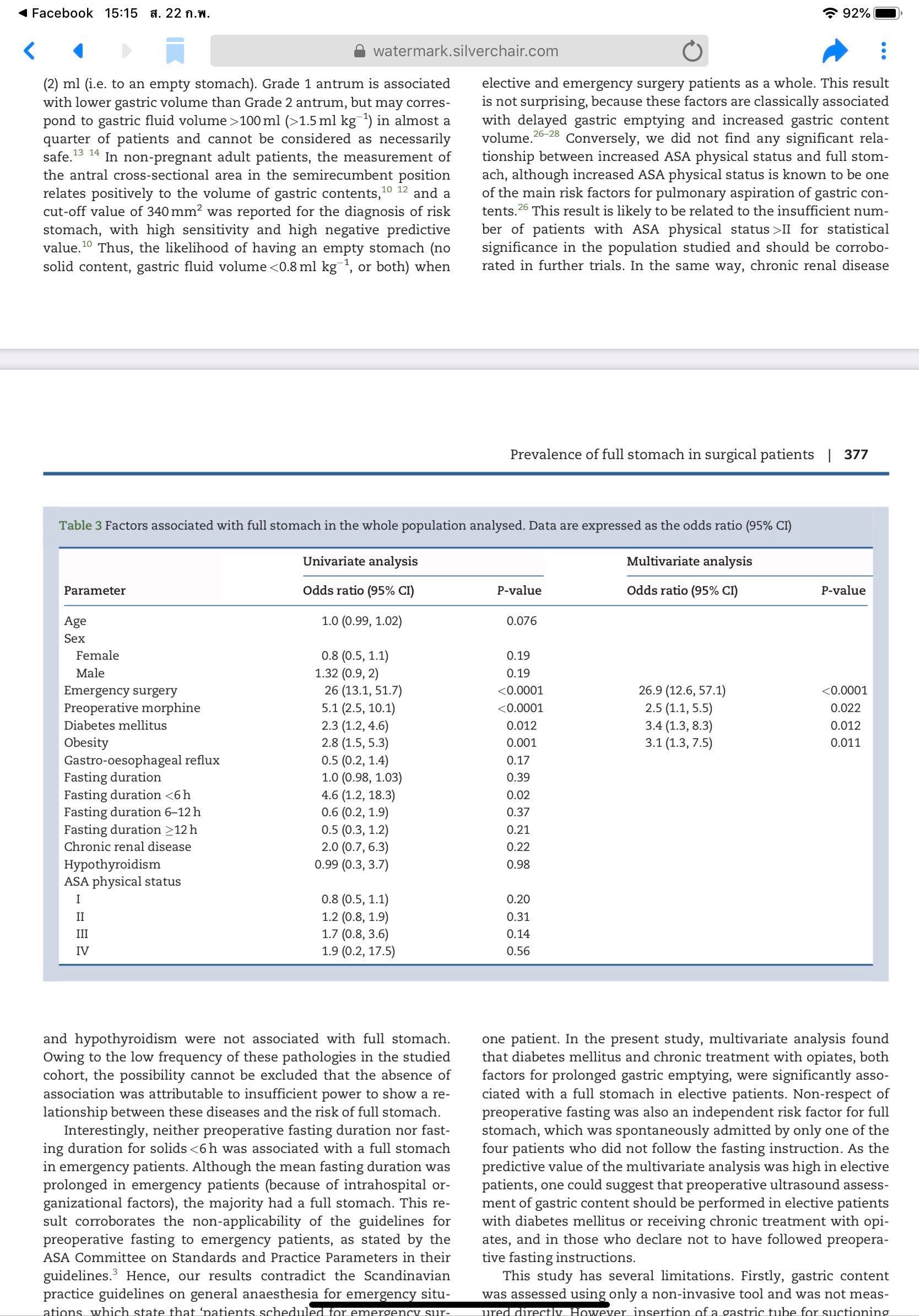 British Journal of Anaesthesia, 118 (3): 372–9 (2017)
Risk factors
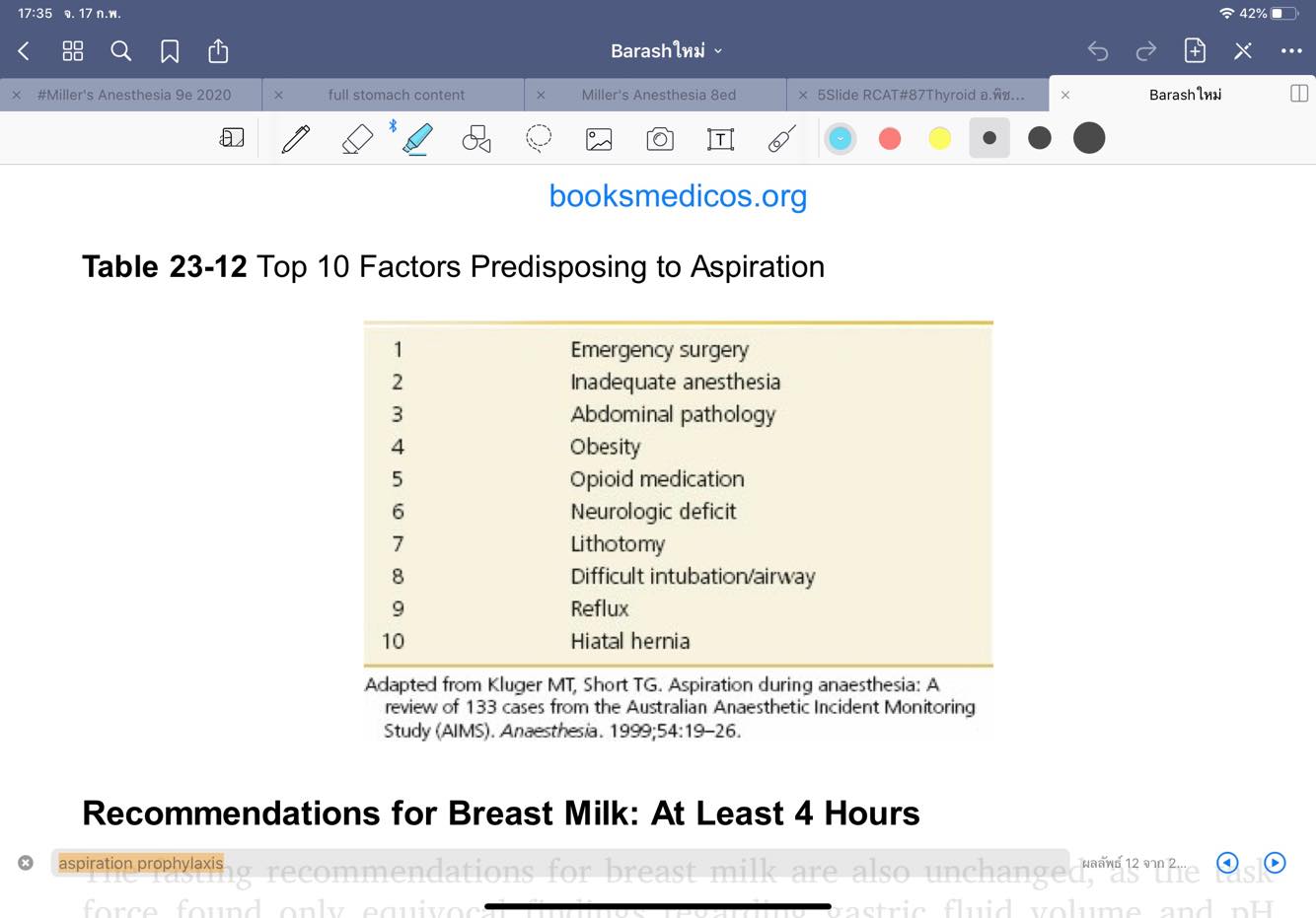 Barash PG,eds. Clinical Anesthesia 8th ed. Philadelphia: Lippincott Williams & Wilkins;2017.
How to minimize regurgitation and aspiration?
Minimize regurgitation and aspiration
Preoperative fasting
Detection of full stomach
Pharmacologic therapy
Facilitation of gastric emptying and drainage
Preoperative fasting
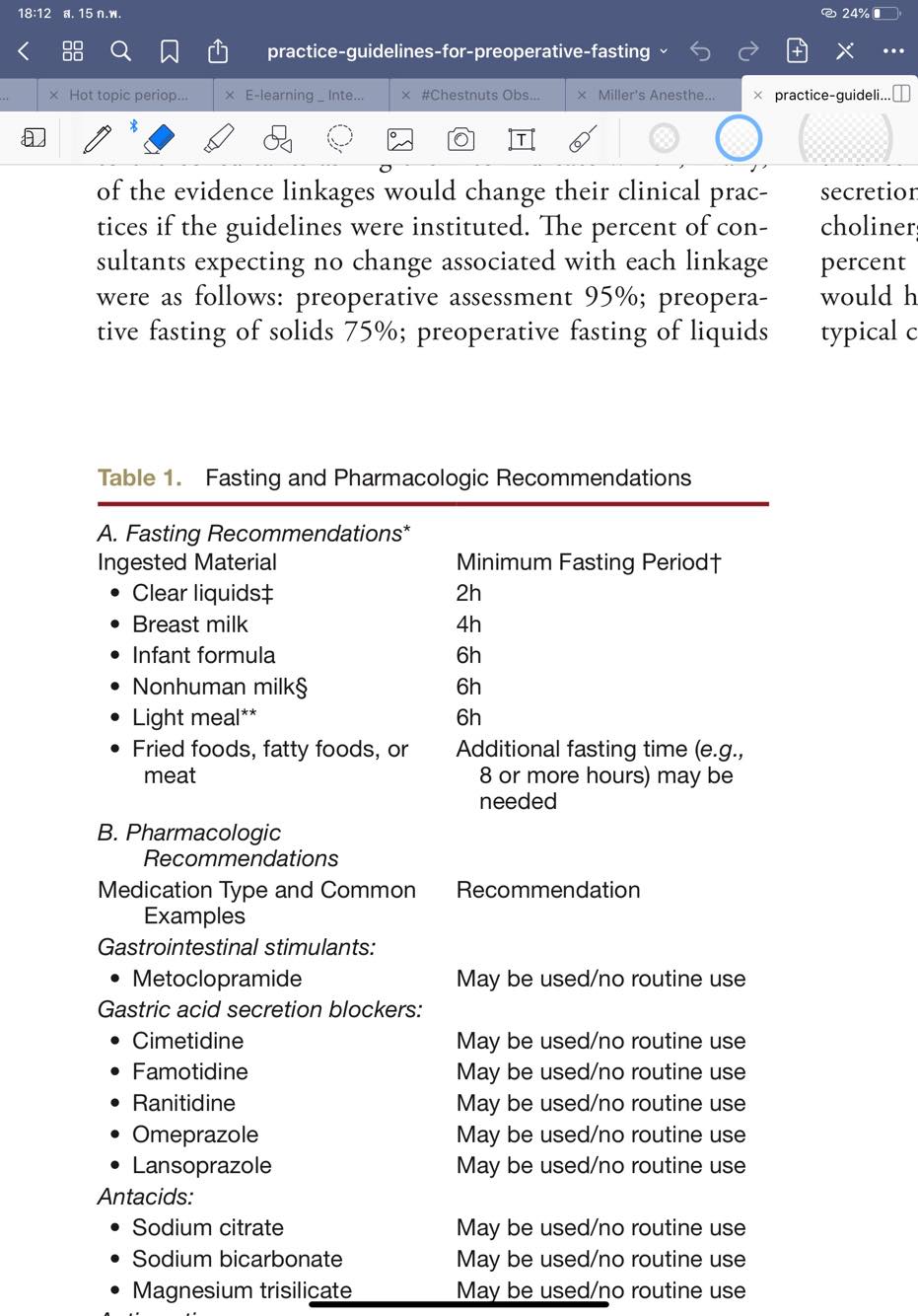 Practice Guidelines for Preoperative Fasting and the Use of Pharmacologic Agents to Reduce the Risk of Pulmonary Aspiration: Application to Healthy Patients Undergoing Elective Procedures. Anesthesiology 2017; 126(3).
Gastric content and gastric emptying time
Preoperative ultrasonography

Paracetamol absorption test (PAT)
Ultrasonography
[Speaker Notes: ประโยชน์ ประเมินน้ำย่อยและลักษณะอาหารที่หลงเหลือในกระเพาะ
ข้อดีในคนไข้บางกลุ่ม เช่น เบาหวาน ให้ประวัติได้ไม่ชัดเจน เช่น dementia แก่ เด็ก
A semi-recumbent]
Empty stomach
[Speaker Notes: P pancrease
A aorta]
Clear Fluid
[Speaker Notes: P pancrease
A aorta]
Solid Content
Antral CSA=(AP×CC×π)/4
(AP=antero-posterior diameter and CC=craniocaudal diameter)
[Speaker Notes: ทำในท่า RLD ระหว่างมี peristalsis วัดจาก serosaด้านหนึ่งไปอีกด้านหนึ่ง]
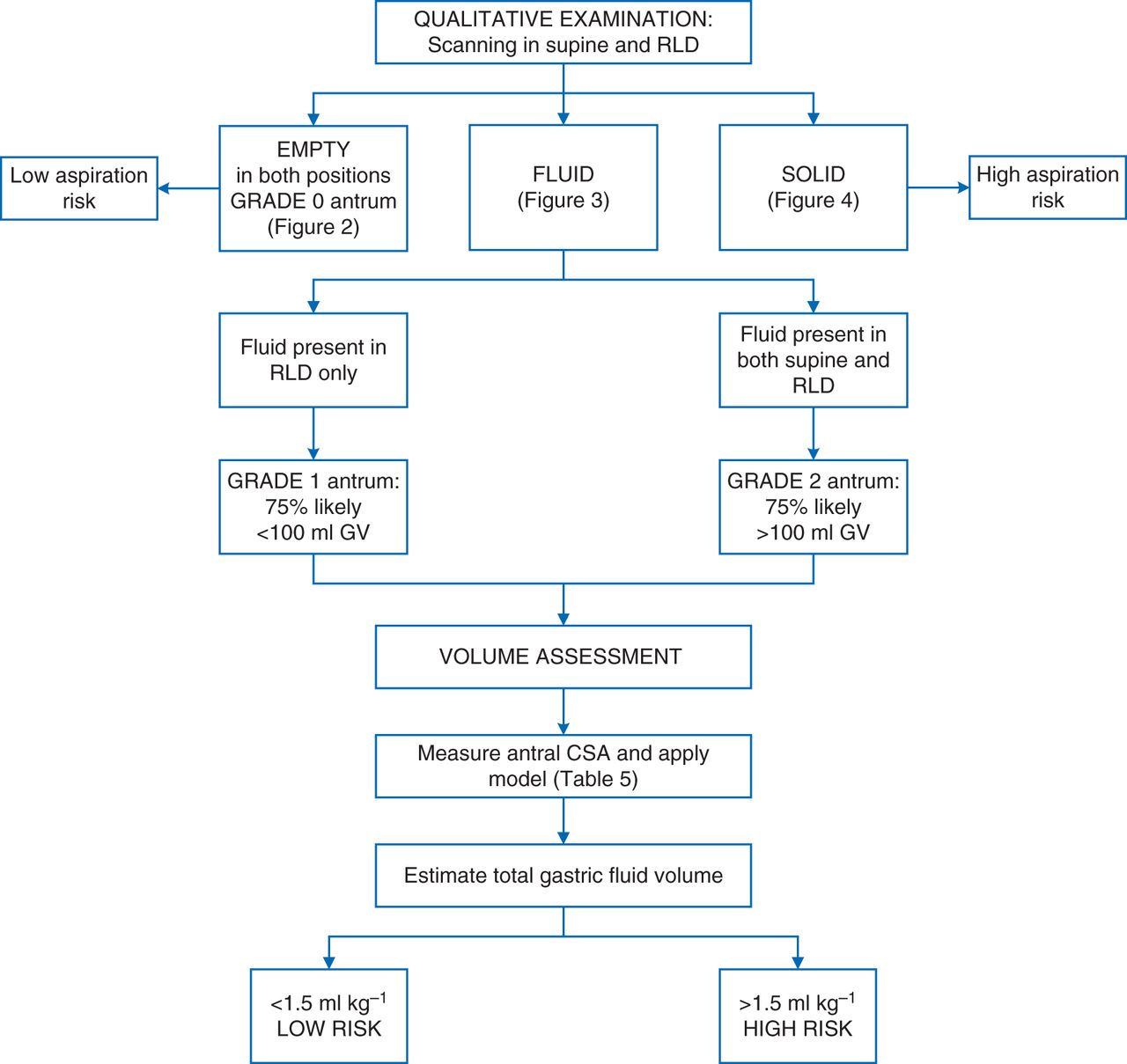 Van de Putte, A. Perlas. Ultrasound assessment of gastric content and volume. British Journal of Anaesthesia 2014; 113(1).
[Speaker Notes: Suggested clinical algorithm for gastric ultrasound and aspiration risk assessment. CSA, cross-sectional area; GV: gastric volume; RLD, right lateral decubitus.]
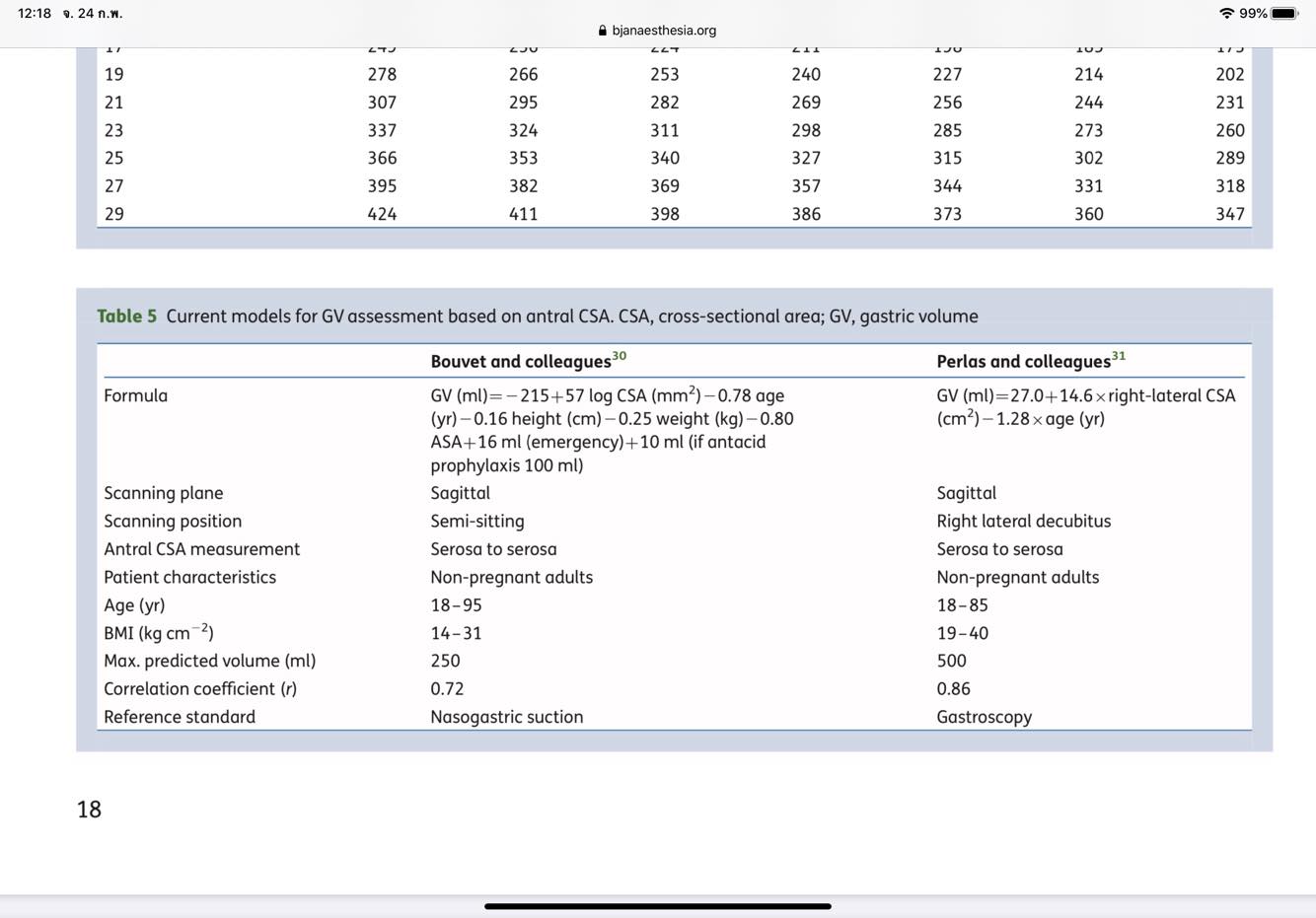 Van de Putte, A. Perlas. Ultrasound assessment of gastric content and volume. British Journal of Anaesthesia 2014; 113(1).
Paracetamol absorption test (PAT)
Absorption of paracetamol in the small intestine  depends on the rate of gastric emptying
AUC₆₀>600 mg/min/l → no delayed gastric emptying time
J Cohen, A Aharon, and P Singer. The Paracetamol Absorption Test (PAT): an obligatory addition to the enteral nutrition algorithm?. The Official Journal of the Critical Care Forum 1999; 3(195).
[Speaker Notes: Paracetamol เป็นยาที่สามารถวัดปริมาณในเลือดได้แม่นยำ เพราะฉะนั้นอัตราการดูดซึมของยาน่าจะมีความสัมพันธ์โดยตรงกับ gastric emptying time
กินพารา 1 g แล้วประเมิน area under curve

มีหลากหลายวิธี electrical ompedance tomography,radiolabel diet,aspiration of gastric content,gastroscope,polyethylene glycol dilution,blind aspiration of gastric content]
Paracetamol absorption test (PAT)
Patient receiving continuous EN via NG tubes who had large gastric residue (>120 ml or 2x the hourly rate) on routine aspiration
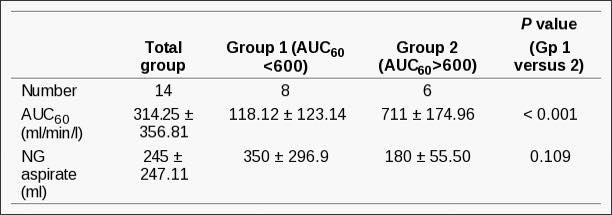 Normal PAT        →  EN should be continued
Abnormal PAT    →  use of prokinetic agents should be considered
[Speaker Notes: ทำการศึกษาในผู้ป่วยที่มี gastric content มากกว่า 120 ml พบว่า 43% ยังมี normal PAT
สรุปออกมาว่า gastric content เหลือค้างปริมาณมากแต่มี mor,al PAT สามารถให้อาหารทางNG ต่อได้เพราะไม่มี delayed gastric emptying time
-ในขณะกลุ่ม abnormal PAT ควรให้ยากลุ่ม prokinetic เพื่อเพิ่มประสิทธิภาพการบีบไล่อาหาร]
High GRVs (≥150 ml) VS Low GRVs (<150 ml) 
Paracetamol absorption test
Cmax, C₆₀ and AUC₆₀ was greater in Low GRVs
Use erythromycin 250 mg or metoclopramide in High GRVs 
Initial prokinetic therapy improve gastric emptying
Landzinski J, Kiser TH, Fish DN, Wischmeyer PE, MacLaren R.. Gastric motility function in critically ill patients tolerant vs intolerant to gastric nutrition. JPEN J Parenter Enteral Nutr 2008; 32(1)
Preoperative preparation
Preoperative preparation in patient with full stomach
Reduce gastric acidity
- Histamine (H2) antagonist
- Proton pump inhibitors (PPIs)
- Antacids
Gastroesophageal motility
- Prokinetics drug
Reducing gastric volume
- NG tube with balloon
[Speaker Notes: pHต่ำ mortality rate สูง
Volume มาก มีผลต่อ severity และ mortality]
Pharmacologic use in patient for aspiration prophylaxis
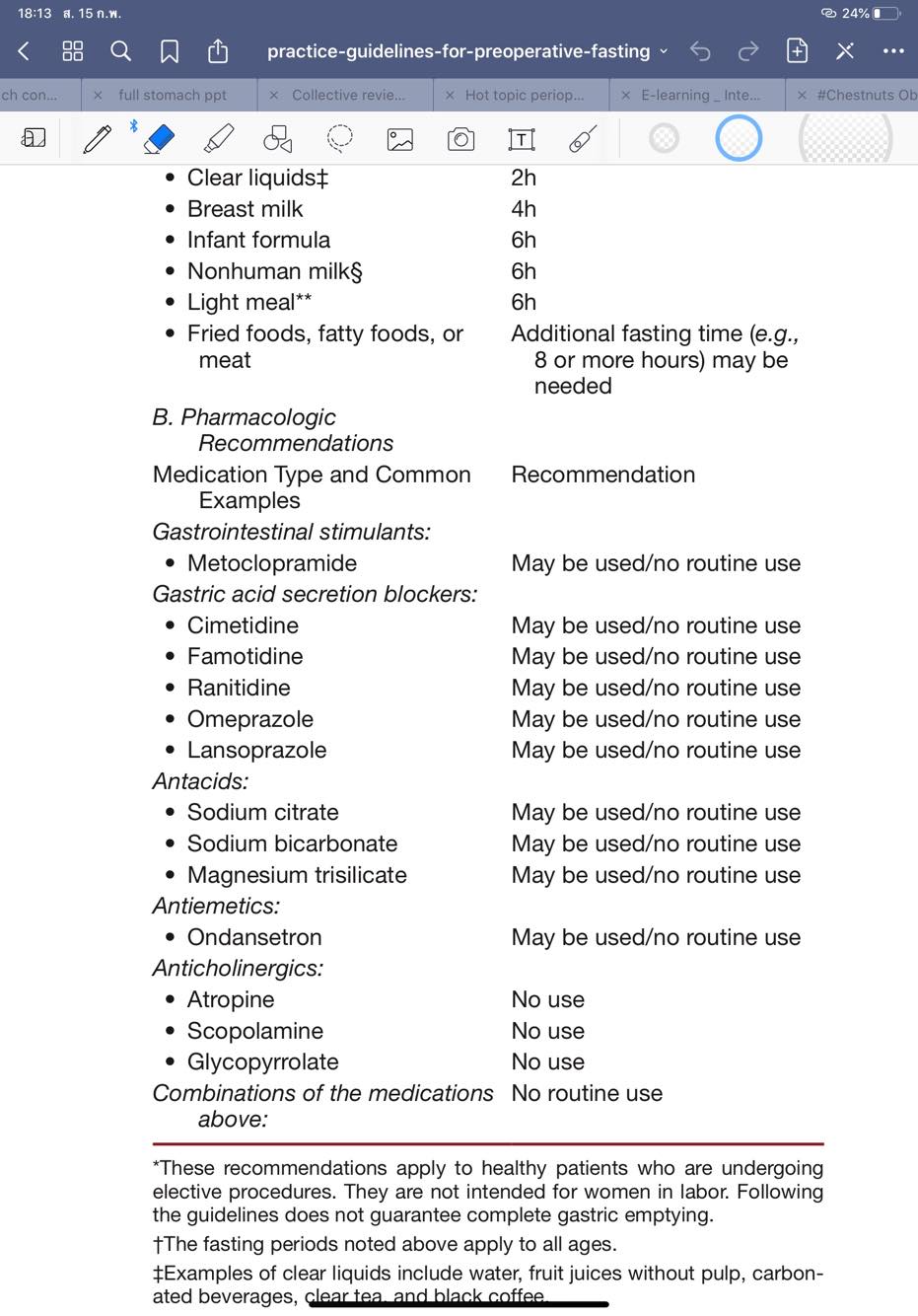 Practice Guidelines for Preoperative Fasting and the Use of Pharmacologic Agents to Reduce the Risk of Pulmonary Aspiration: Application to Healthy Patients Undergoing Elective Procedures. Anesthesiology 2017; 126(3).
[Speaker Notes: จริงๆแล้ว ไม่มีliterature ที่มากพอ ในการใช้ยาเหล่านี้ในการลด perioperative incidence of reflux 
ASA ให้เลือกใช้ได้แต่ไม่เป็น routine use
หลังจากนี้จะรีวิวถึงยาที่สำคัญและใช้บ่อยที่อยู่ในตารางนี้และในชีวิตปรำจำวัน ในทาง practical]
Reduce gastric acidity
H₂-receptor antagonists
Cimetidine ; 
	-150-300 mg orally or parenterally
 	-300 mg orally 1-1.5 hr. before surgery → increase gastric fluid pH 	 above 2.5 in 80% of patient
	-duration 3-4 hr.

Ranitidine ;
-More potent, specific, and longer acting than cimetidine
	-150 mg orally or 50 mg parenterally
	-last up to 9 hr. in the effects
[Speaker Notes: Cimetidine cross placenta แต่effectต่อfetusยังไม่prove มีรายงานเรื่องcardiac arryhmia,arrest,hypotensionเวลาฉัดเร็วๆ
Ranitidine more potent,specific และออกฤทธิ์นานกว่า ทำให้เป็นที่นิยมใช้มากกว่าในปัจจุบัน]
Reduce gastric acidity
[Speaker Notes: เป็นการศึกษาเปรียบเทียบประสิทธิภาพ ระหว่าง triple prophylaxis และ ranithdine]
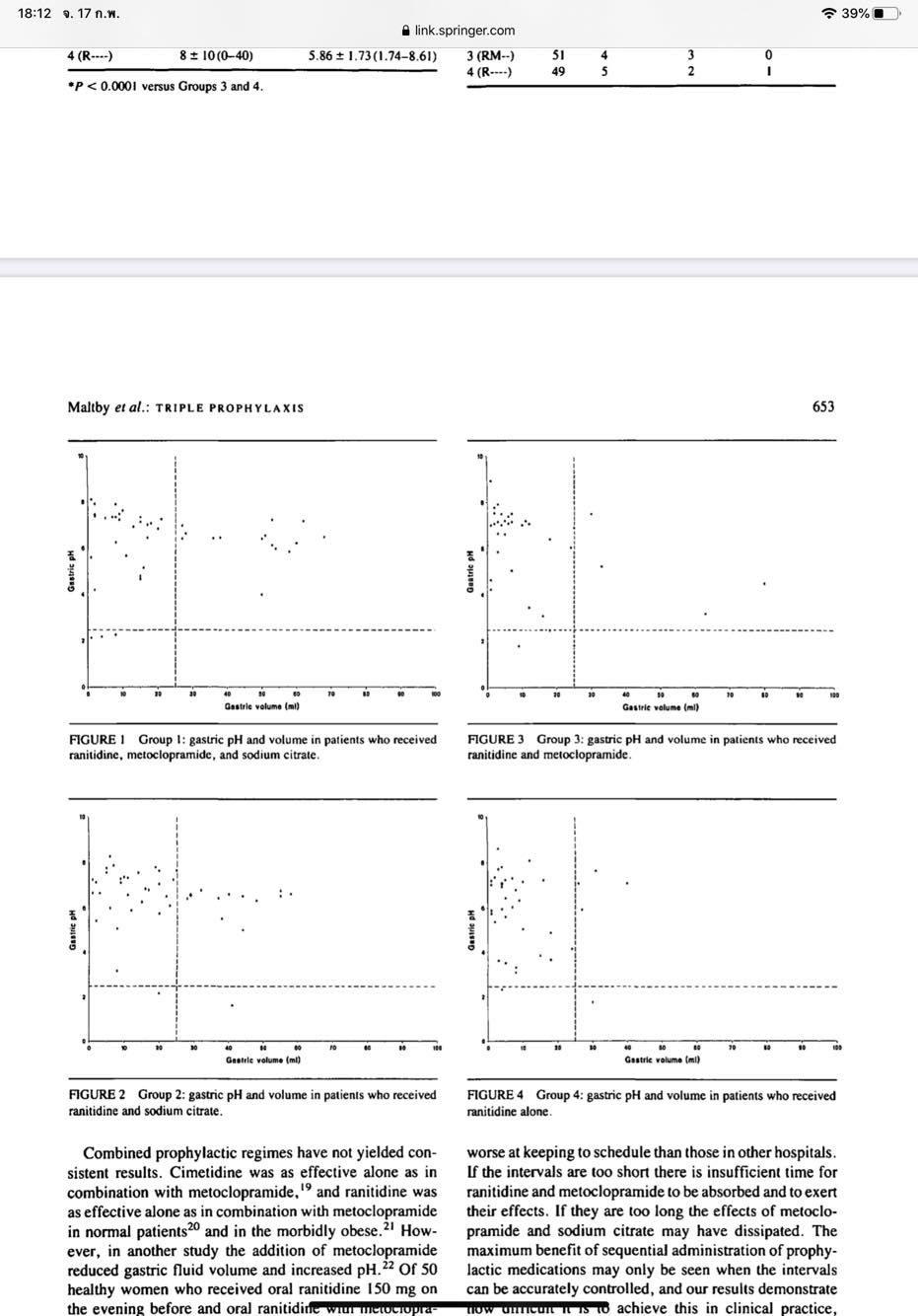 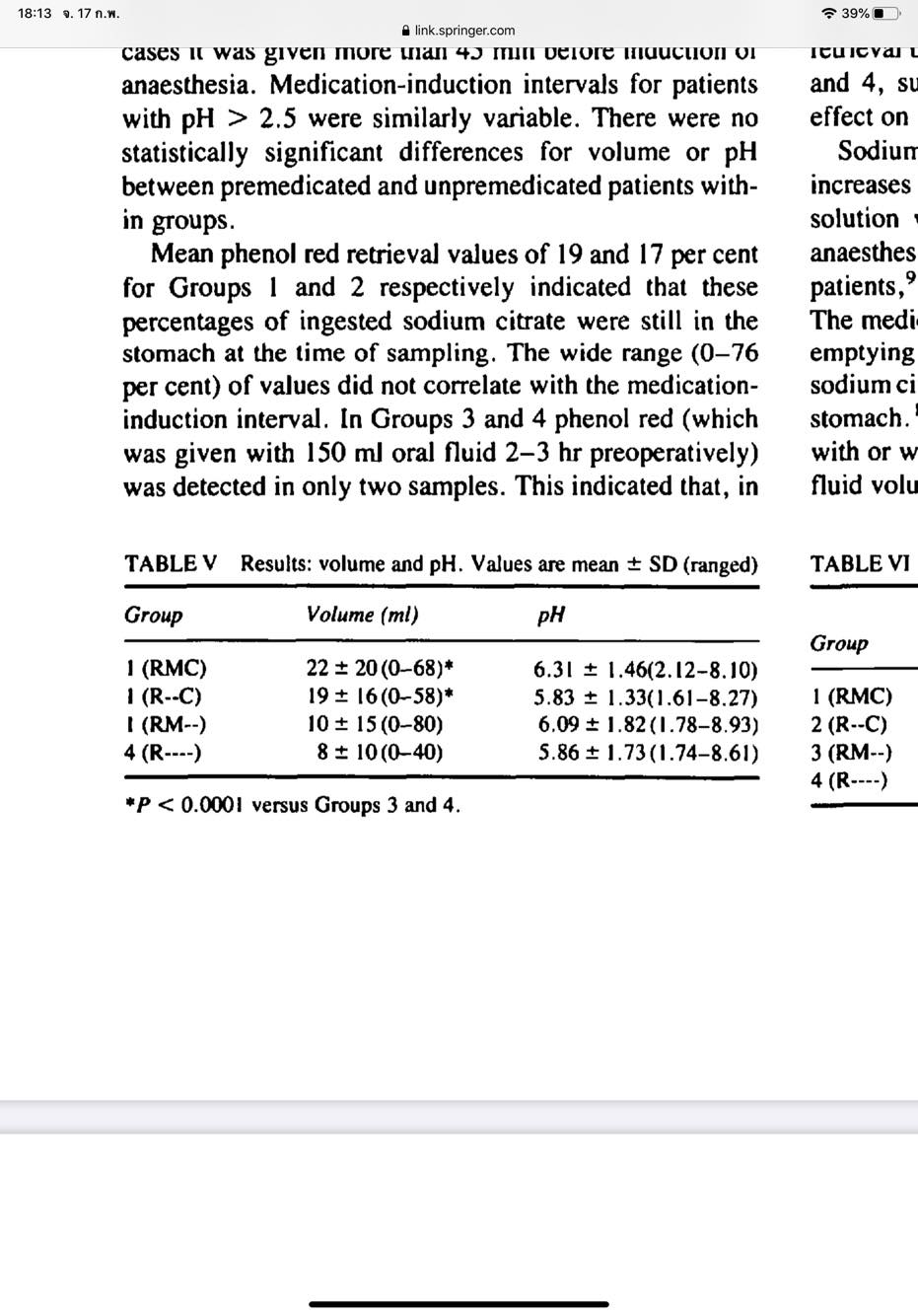 [Speaker Notes: ทั้ง 4 กลุ่ม pH ไม่แตกต่างกัน ในขณะที่volumn จะมากกว่าเล็กน้อยในกลุ่มที่ได้ sodium citrate
สรุปว่า triple therapy ไม่ได้เหนือกกว่าการให้ ranitidine อย่างเดียว]
IV prophylactic ranitidine and metoclopramide : easy and useful method to decrease the volume while increasing the pH of gastric content
Jeong-Yeon Hong. Effects of Metoclopramide and Ranitidine on Preoperative Gastric Contents in Day-Case Surgery. Yonsei Med J 2006; 47(3).
[Speaker Notes: ทำใน lap gynecologic surgery 
Control เป็น nss
การให้ 50  mg IV และ metoclopramide 10 mg IV  15 นาทีก่อนผ่าตัด เป็นวิธีที่ง่ายและมีประโยชน์ในการช่วยเพิ่ม gastric pH และ ลด gastric volumn]
Reduce gastric acidity
Proton pump inhibitors (PPIs)
Suppress gastric acid secretion in a dose-dependent.
Reducing gastric volume and acidity
Omeprazole 40 mg IV 30 min before induction
Omeprazole 40-80 mg oral 2-4 hr. before surgery
Effect on gastric pH as long as 24 hr.

Esomeprazole, Lansoprazole, Omeprazole, Pantoprazole, Rabeprazole
Barash PG,eds. Clinical Anesthesia 8th ed. Philadelphia: Lippincott Williams & Wilkins;2017.
[Speaker Notes: Prevacid=lansoprazole
Omeprazole 40 คืน+เช้า ดีกว่า omeprazole 80 เช้า
ถ้าต้องให้ 1 dose ให้กลางคืน]
Reduce gastric acidity
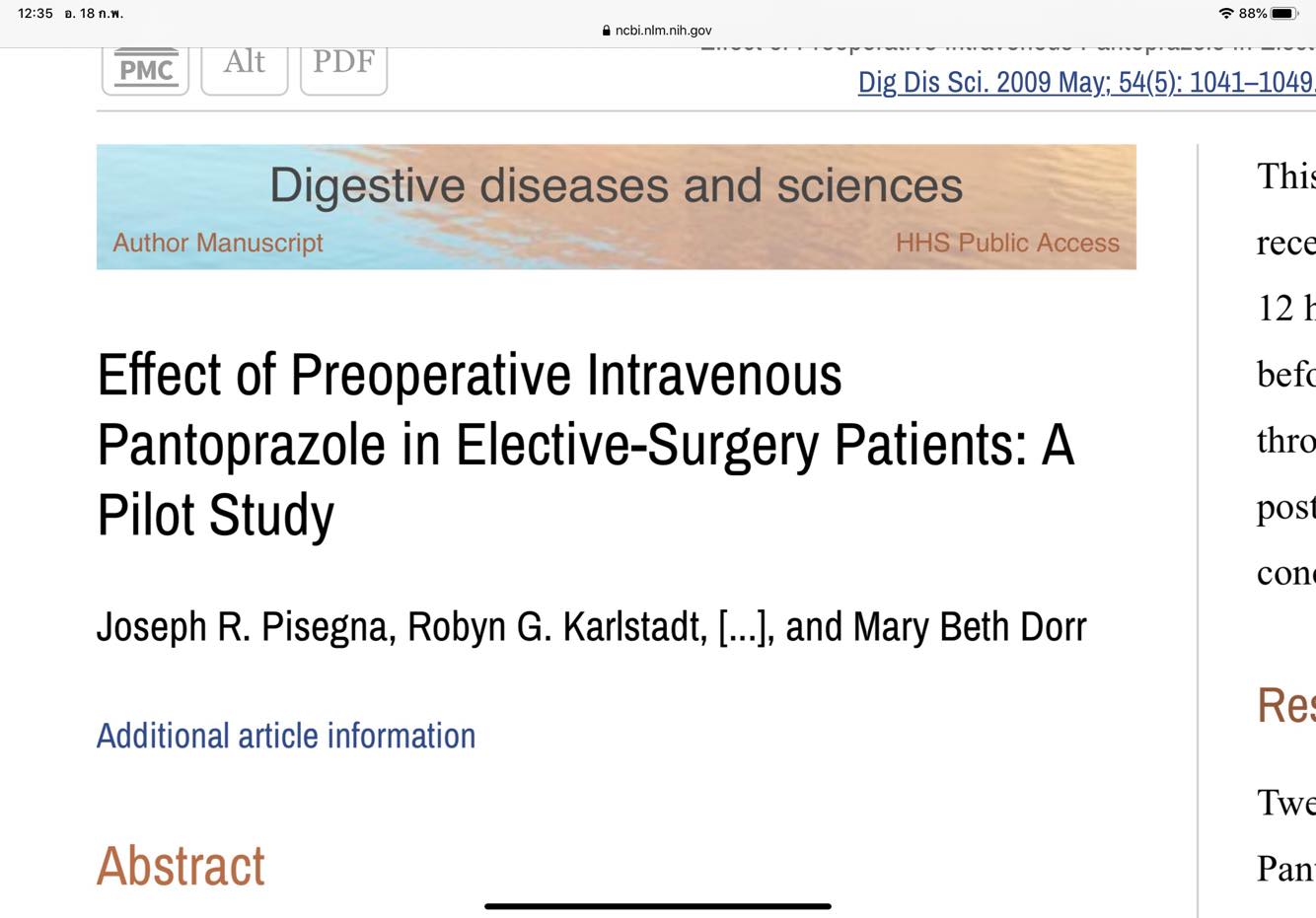 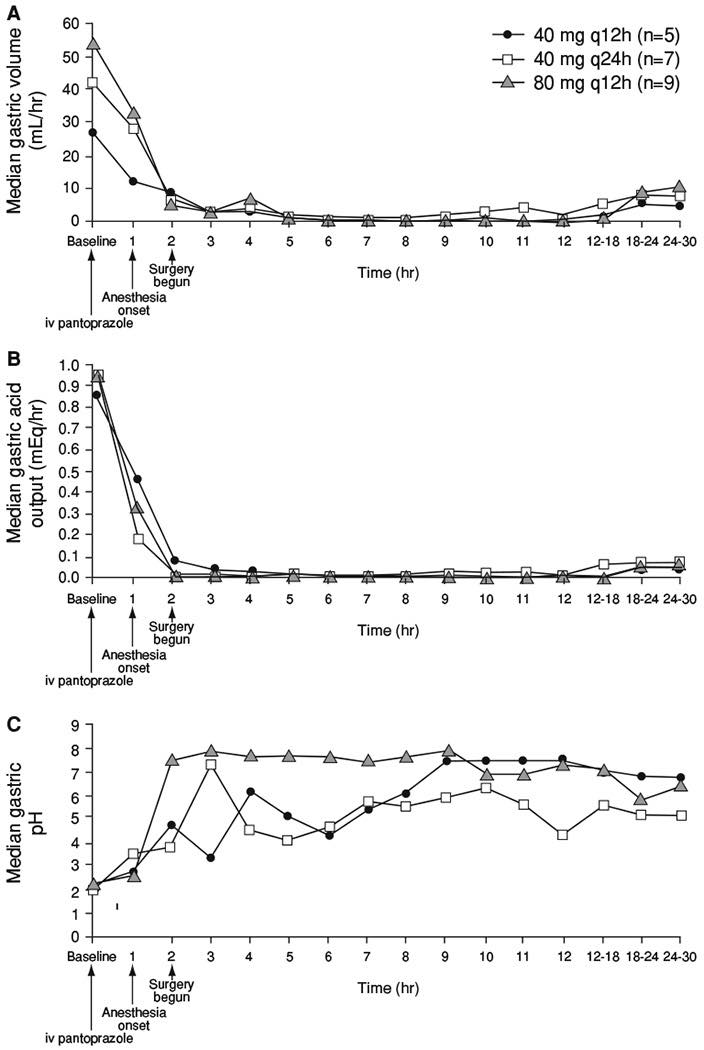 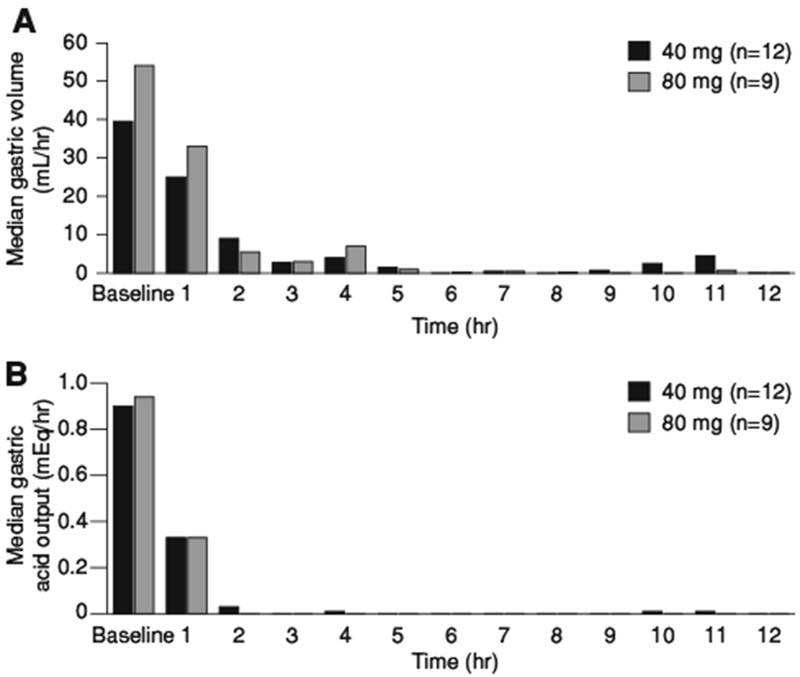 IV pantoprazole : reduce gastric volume and acid output within 1 hr. of dosing
                               and last up to 12 hr.
Pisang, Robyn G. Karlstadt. Effect of Preoperative Intravenous Pantoprazole in Elective- Surgery Patients: A Pilot Study. Dig Dis Sci 2009; 54(5).
[Speaker Notes: แกน x เป็นเวลาในหน่วยชม.หลังให้ IV pantroprazole แกน Y เป็น gastric volume และ gastric acid output 
พบว่า …]
Antacids
Neutralize the acid in gastric content
15-30 minutes before induction is almost 100% increase pH above 2.5

Drugs
1. Nonparticulate antacid (0.3 M sodium citrate) : 
	-do not produce pulmonary damage if aspirate should occur
2. Particulate antacid : 
	-more effective in increase gastric pH
	-aspiration may cause significant and persistent pulmonary damage
Gastroesophageal motility
Increase gastrointestinal motility
Increase gastroesophageal sphincter tone
Relaxes the pylorus and duodenum
Prokinetic drugs : metoclopramide
	-Meta-analysis of randomized controlled trials
	-Dose    : 5-10 mg IV 
	-Timing : 30 minutes before induction	
	-Half-life 2 to 4 hours
Reducing gastric volume
NG tube 
Controversial
NG tube in non-sedative patient : ↑sympathetic, desaturation

Patient with retain NG tube
Overflow valve
↓ UES and LES tone
[Speaker Notes: ไม่ได้แนะนำให้ใส่ในผู้ป่วยทุกรายยกเว้นผู้ป่วยลำไส้อุดตันที่จะใส่มาอยุแล้วเพื่อลดปริมาตรกระเพาะอาหาร
-controversial ว่าจะต้องถอดมั้ยระหว่างทำRSI]
NG tube with balloon
Occlude the cardia with an inflatable balloon
Gastroesophageal reflux did not occur

Limitation
Malposition of balloon
Esophageal rupture
Gastric mucosal erosions
Roewer N. Can pulmonary aspiration of gastric contents be prevented by balloon occlusion of the cardia? A study with a new nasogastric tube. Anesth Analg 1995;80:378 – 83.
[Speaker Notes: Balloon อุดบริเวณ cardia ทำในหมูทดลองพบว่าลดอัตราการเกิด pulmonary aspiration ได้จริง]
“None of drugs or combination of drugs is absolutely reliable in all patients all off the time”



“Anesthetic techniques to protect the airway during induction, maintenance, and emergence from anesthesia”
[Speaker Notes: ไม่มียาตัวใดที่จะเหมาะสมในผู้ป่วยทุกราย]
Intraoperative anesthetic management
Airway management technique
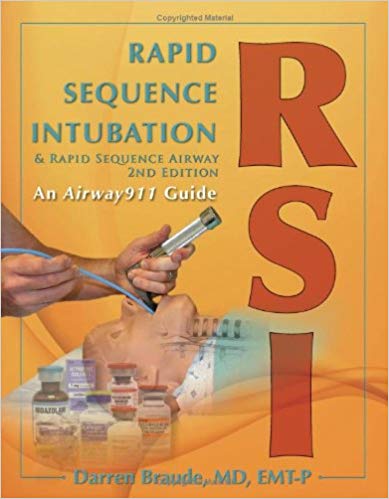 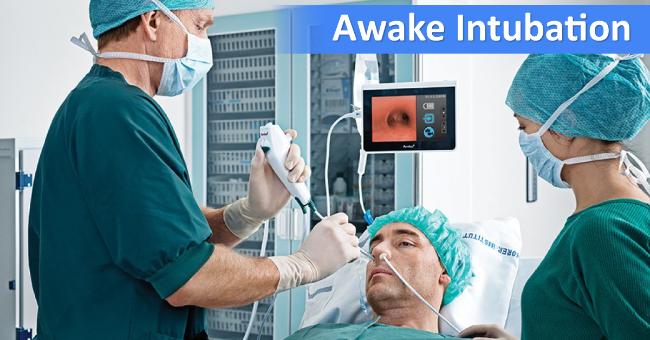 Awake tracheal intubation
Advantages
    - Patient with full stomach with difficult airway
Avoidance of loss of protective reflexes
Avoidance of failure of cricoid pressure
Avoidance complication from failed tracheal intubation
[Speaker Notes: ข้อเสียคือ operator dependent ขึ้นกับความชำนาญ
Limitation ในกรณี ที่มีbleeding,secretion ใน airway ทำให้เวลาส่องเข้าไปแล้วไม่เห็น]
Awake tracheal intubation
Airway preparation
	- Anti-sialogogues
	- Local anesthesia
	- Nerve block
Sedation
Intubation
[Speaker Notes: Antisialogogues ให้ยากลุ่ม anticholinergic เพื่อลด secretion ทำให้ยาชาจับ mucosa ดีขึ้น]
Awake preparation
Anti-sialogogues
	-Glycopyrrolate  0.1-0.2 mg IV

Local anesthesia
 	-Nebulizers
	-Topical sprays and gels
	-Transtracheal injection
	-“Spray as you go”
	-Nerve blocks
	-Combinations
Awake preparation
Topical anesthesia VS Nerve block
Results :  -No difference in MAP, HR, PaO2, PaCO2, SpO2
	        -No difference in perception of discomfort
	        -No difference in time required for successful 			         intubation and quality of intubation
[Speaker Notes: Nebulized 4% lidocaine + transtracheal injection
Bilat glossopharyngeal nerve block + superior laryngeal nerve block + transtracheal injection
ผลไม่แตกต่างกัน]
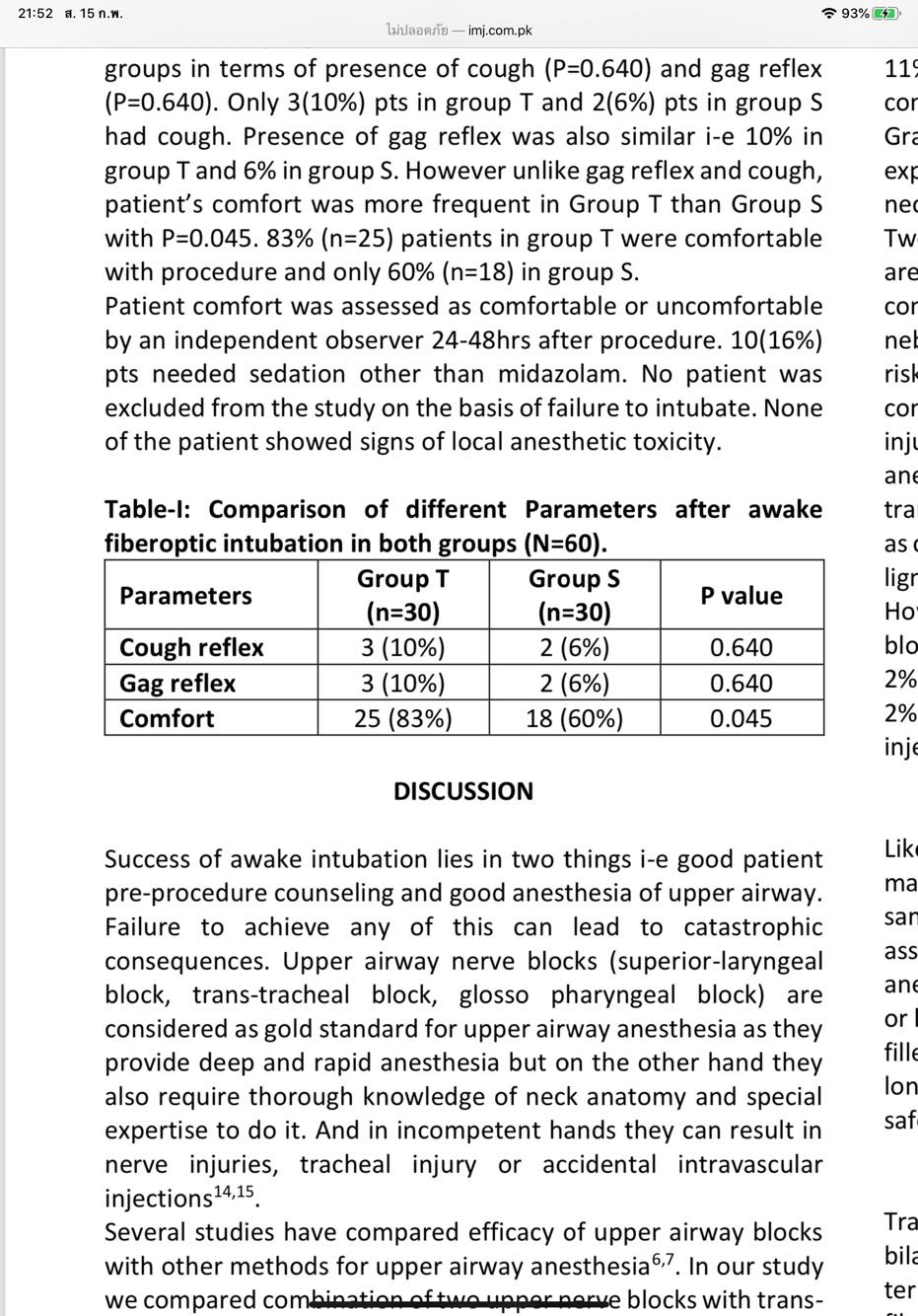 Transtracheal block alone vs SLN block + transtracheal block
Same effectiveness of occurrence of cough or gag reflex
More comfortable in transtracheal block procedure alone
Fariha Ahmad , Naseem Ahmed , Mohammed Yasrab , Saira Mehboob , Tassadaq Khurshid , Hamid Shah. Comparison between  effectiveness of transtracheal block alone versus superior laryngeal nerve block and transtracheal block for awake fiberoptic intubation: A randomized controlled trial. ISRA MEDICAL JOURNAL 2019; 11(2).
[Speaker Notes: Glyco,nasal oxygen,topical lidocaine orally,transtracheal injection lidocaine]
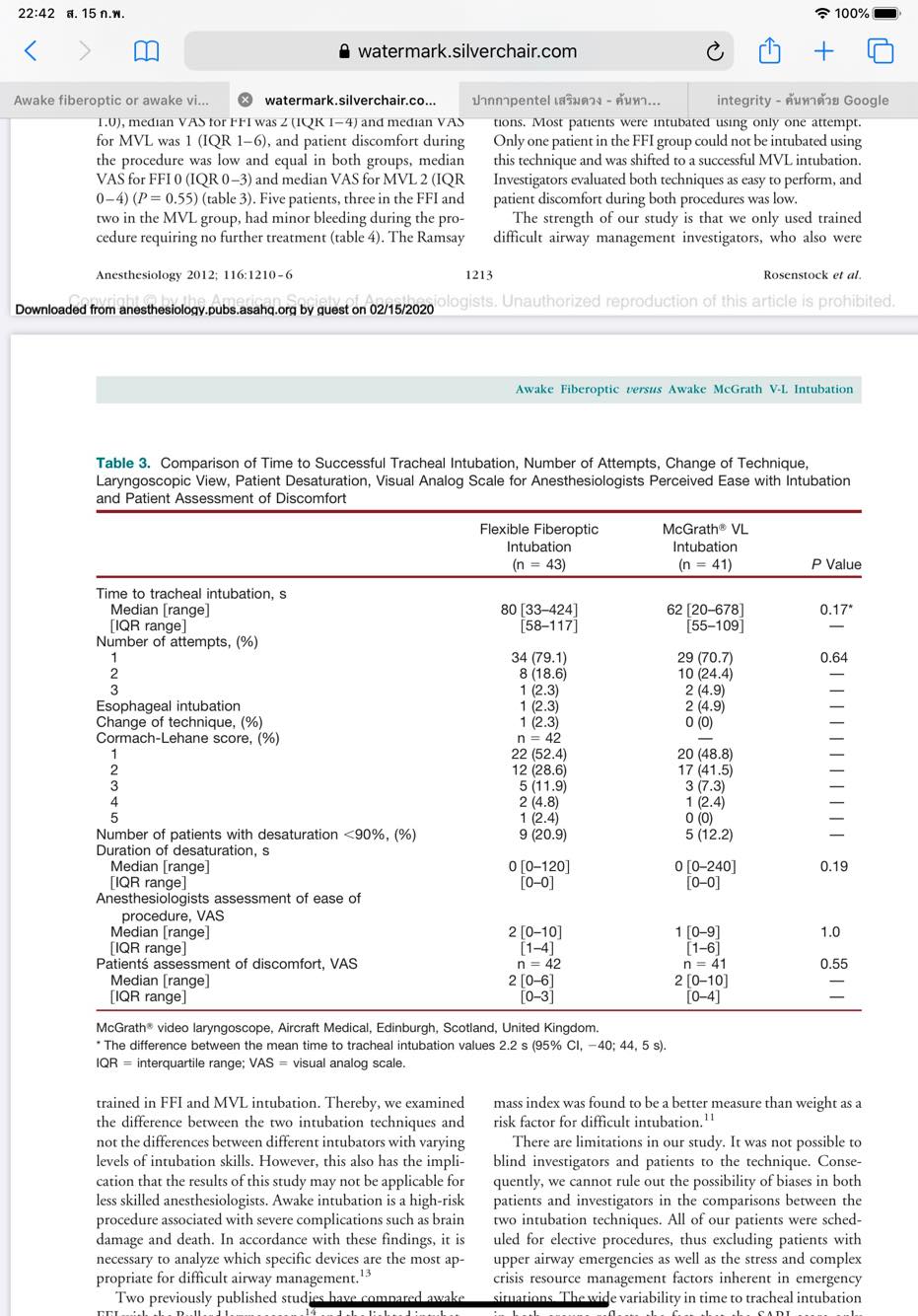 Rosenstock CV, Thøgersen B, Afshari A, Christensen AL, Eriksen C, Gätke MR. Awake fiberoptic or awake video laryngoscopic tracheal intubation in patients with anticipated difficult airway management: a randomized clinical trial. Anesthesiology 2012; 116(6).
[Speaker Notes: Primary outcome ต้องการเปรียบเทียบ time to tracheal intubation และ patient discomfort
Hypothesis คือ video laryngo จะใส่ได้เร็วกว่า
ผลปรากฎว่าไม่significant ในทางสถิติ]
Sedation
Maintain spontaneous breathing
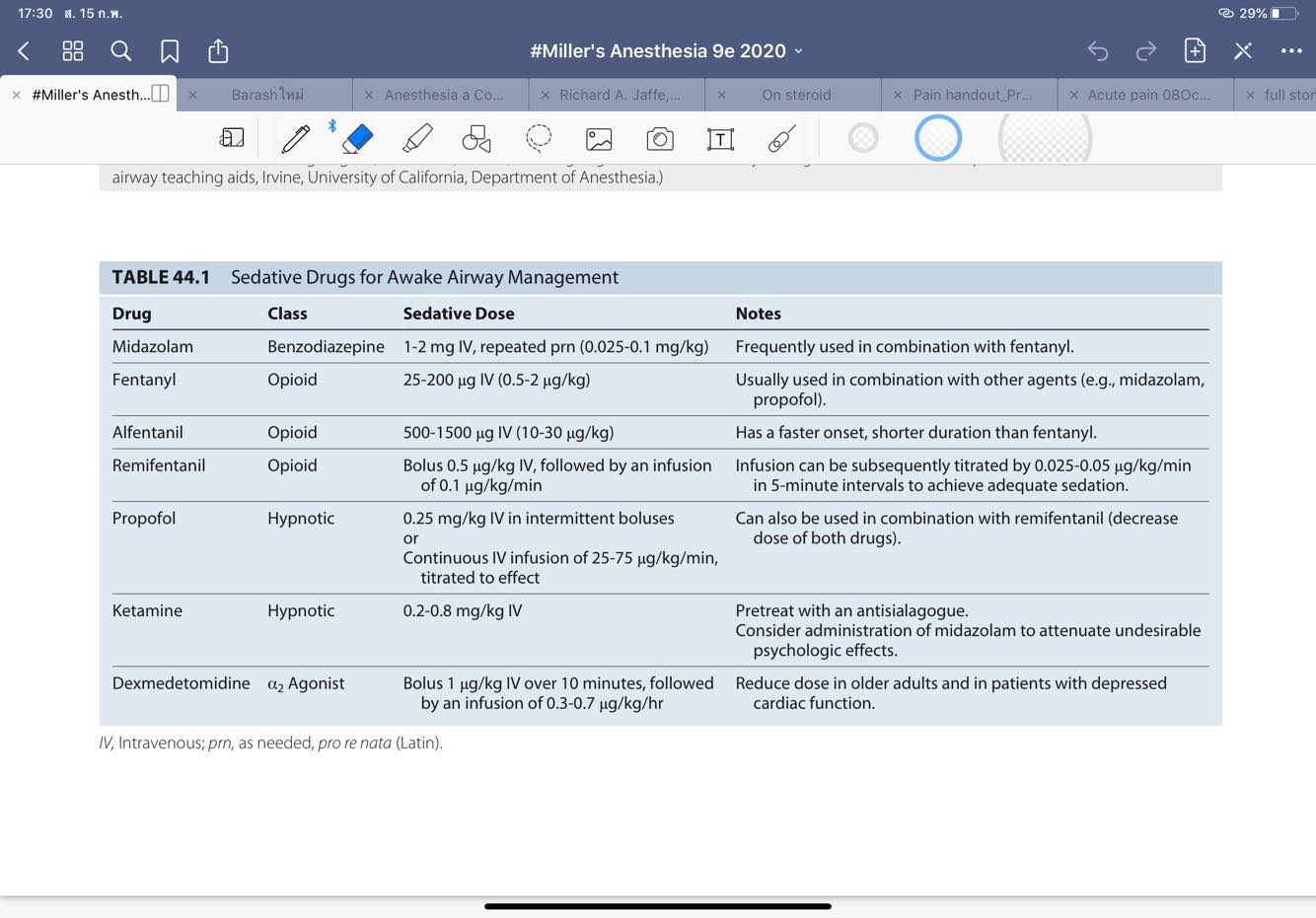 Miller’s anesthesia,ed 9 : Airway management in the adult
[Speaker Notes: Conscious sedation เท่านั้น]
Rapid sequence induction
Minimize time between loss of consciousness and tracheal intubation
RSI is widely practiced and approaches a standard of care ; full stomach, bowel obstruction

Preoxygenation with 100% oxygen
Rapid induction and paralytic agents
Cricoid pressure (not currently recommended for all patients)
Avoidance positive pressure ventilation until the airway is secured
Transoral insertion of an endotracheal tube
- El-Orbany M, Connolly LA. Rapid sequence induction and intu- bation: current controversy. Anesth Analg. 2010;110(5):1318– 1325.
- Koerber JP, Roberts GE, Whitaker R, Thorpe CM. Variation in rapid sequence induction techniques: current practice in Wales. Anaesthe- sia. 2009;64(1):54–59.
Rapid sequence induction
Muscle relaxants

Succinylcholine  1.5 mg/kg IV
		          3-4 mg/kg IM (maximum 150 mg)

Rocuronium        0.9-1.2 mg/kg IV
[Speaker Notes: มีการศึกษาหลายงานวิจัยเพื่อเปรียบเทียบประสิทธิผลของยา muscle relaxant ที่ดีและเหมาะสมที่สุดในการทำ RSI]
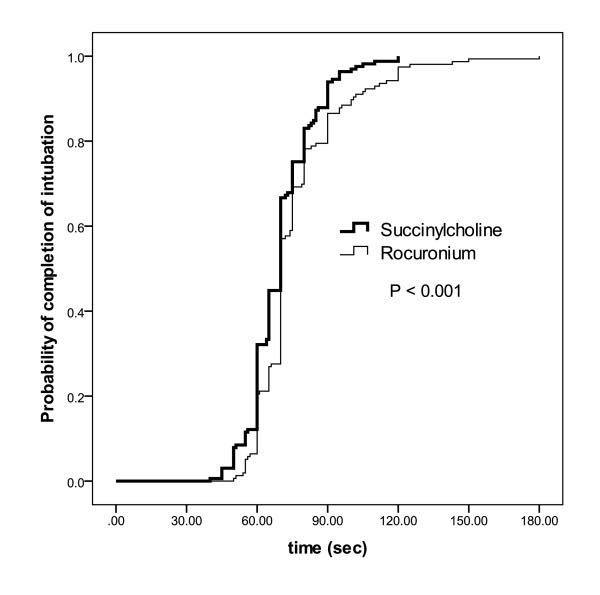 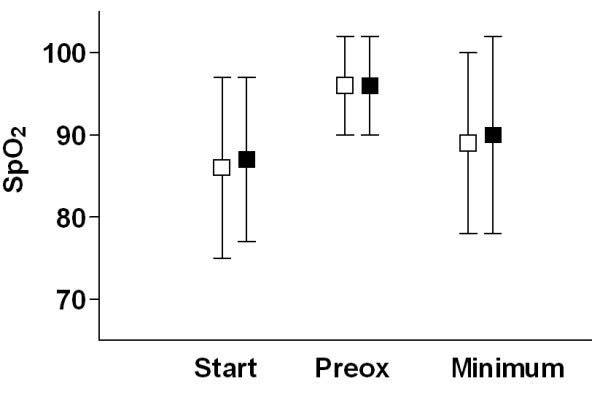 Marsch SC, Steiner L, Bucher E, Pargger H, Schumann M, Aebi T, Hunziker PR, Siegemund M.. Succinylcholine versus rocuronium for rapid sequence intubation in intensive care: a prospective,
[Speaker Notes: Incident of severity of oxygen desat, quality of intubation condition, incidence of fail intubation ไม่ต่าง
ต่างแค่ เวลาในการใส่ succinylเร็วกว่าประมาณ 15วิ อย่างsignificant p value <0.001 (sux1 ,rocuronium0.6)]
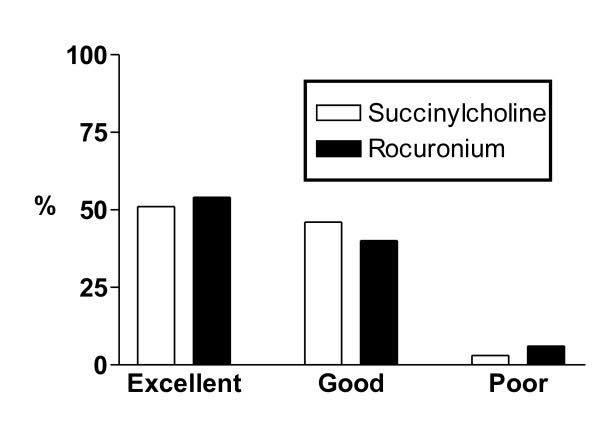 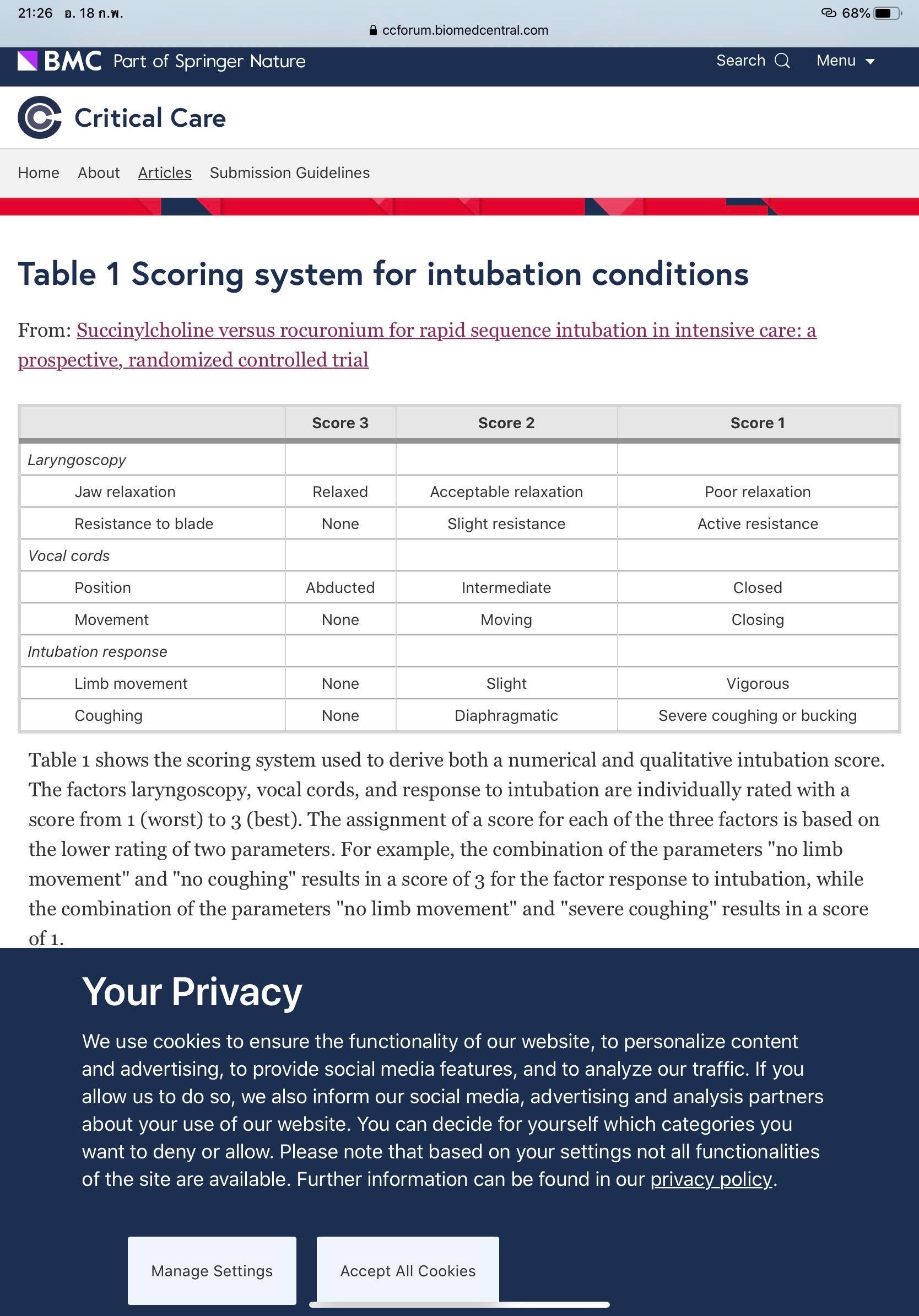 Marsch SC, Steiner L, Bucher E, Pargger H, Schumann M, Aebi T, Hunziker PR, Siegemund M.. Succinylcholine versus rocuronium for rapid sequence intubation in intensive care: a prospective,
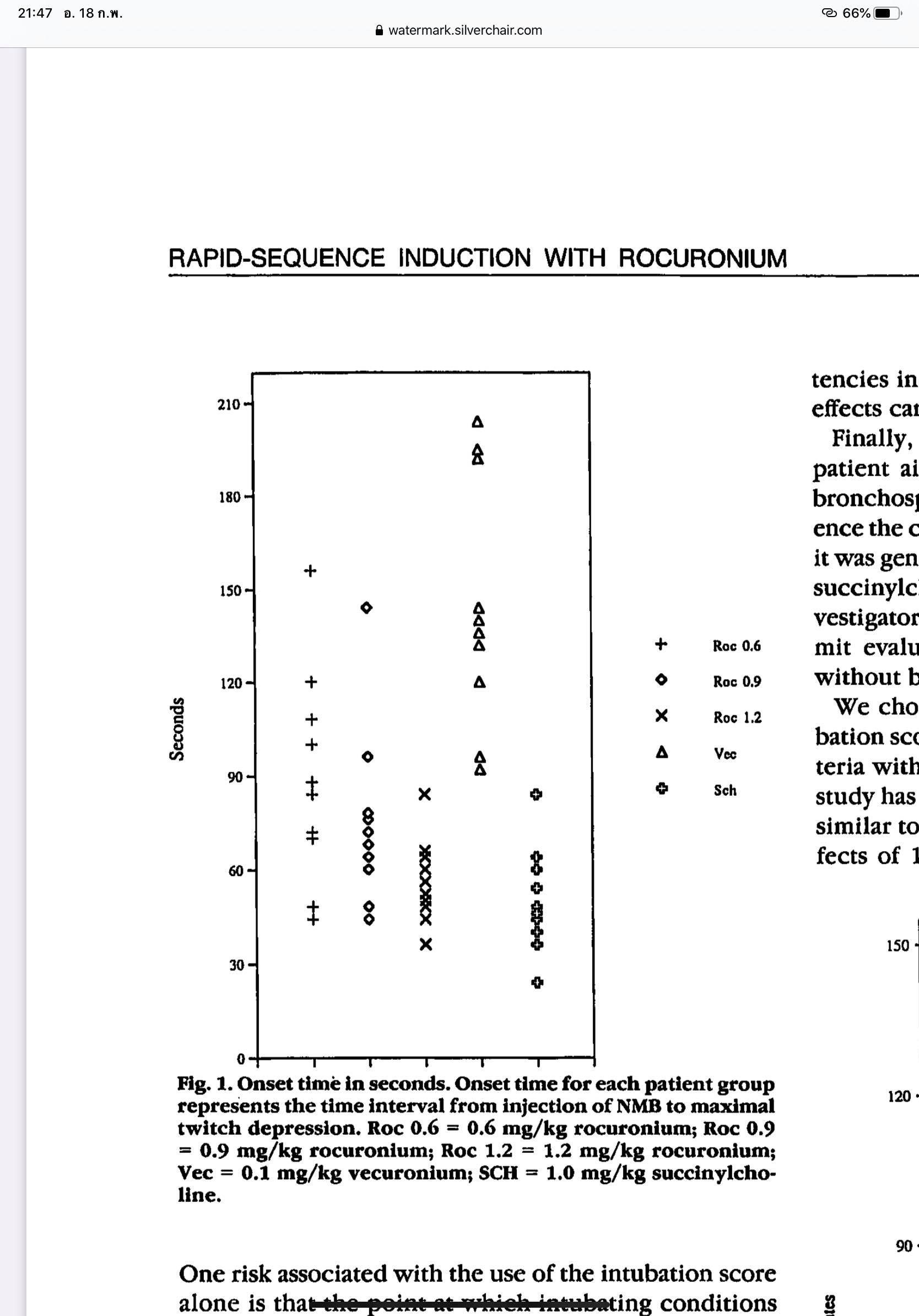 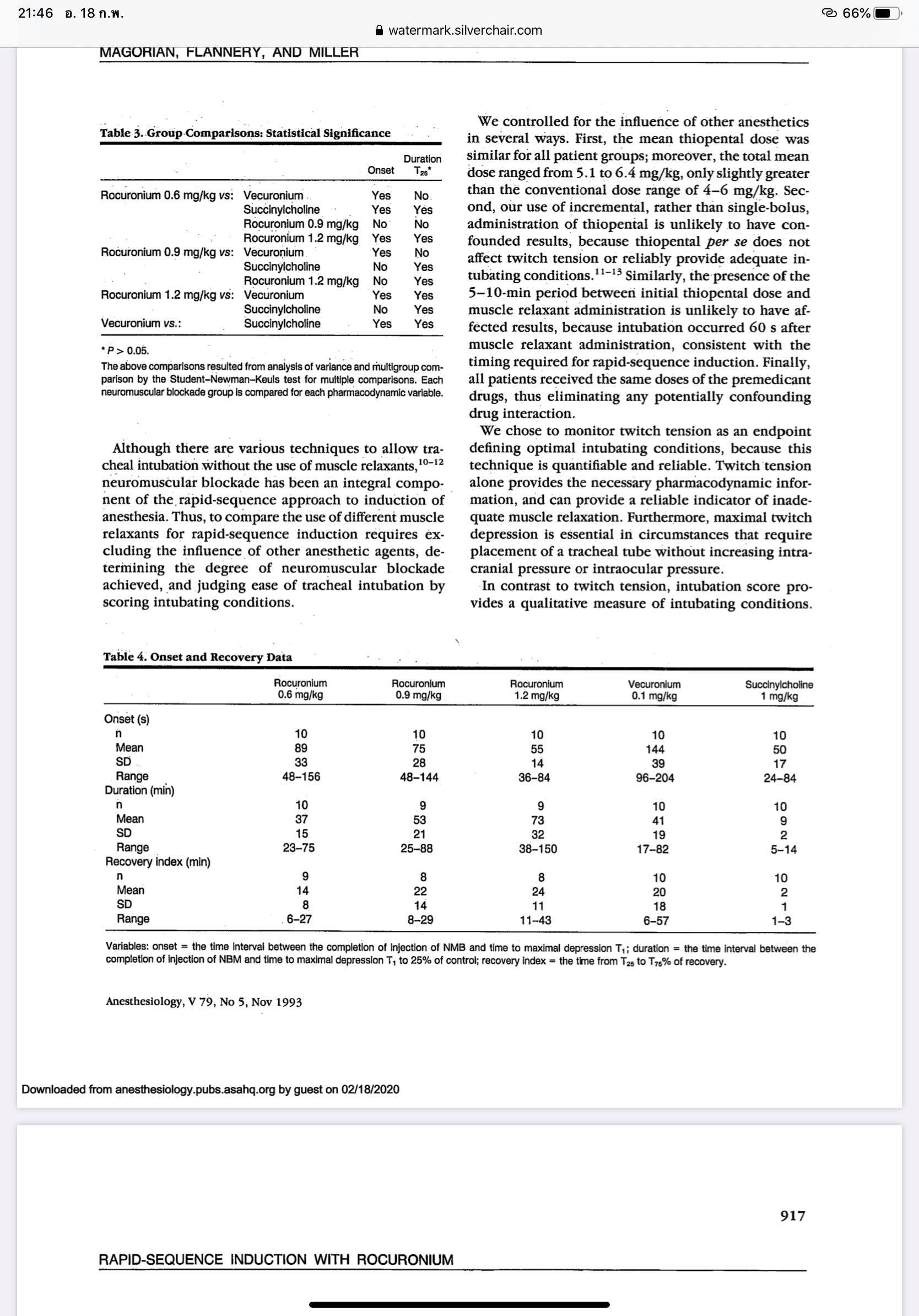 Magorian T, Flannery KB, Miller RD.. Comparison of rocuronium, succinylcholine, and vecuronium for 
rapid-sequence induction of anesthesia in adult patients. Anesthesiology 1993; 79(5):
[Speaker Notes: Rocuronium 0.9 mg และ 1.2 mg เปรียบเทียบ onset time พบว่าไม่ได้แตกต่างอย่างมีนัยยะสำคัญทางสถิติ
โดย onset เป็นลักษณะ dose dependent, dose สูงกว่าใส่ได้เร็วกว่า]
Cricoid pressure
Sellick maneuver
The recommended forced is 10 N
while the patient is awake, increase to 30 N after LOC.
Preventing regurgitation of gastric
contents into pharynx

*these value based on esophageal manometry on patients under anesthesia and cadaver studies
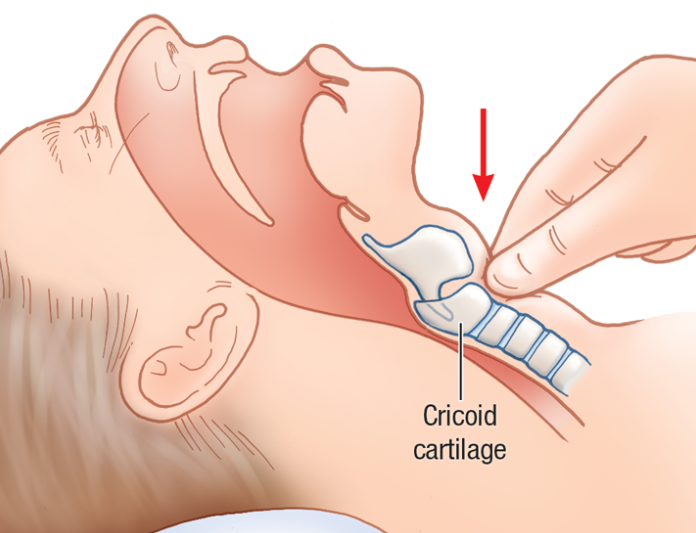 Sellick BA. Lancet. 1961;2:404.
Vanner RG, Asai T. Anaesthesia. 1999;54:1.
[Speaker Notes: กด upper esophagus]
The application of cricoid pressure is the most controversial aspect of RSI
El-Orbany M, Connolly LA. Rapid sequence induction and intu- bation: current controversy. Anesth Analg. 2010;110(5):1318– 1325.
Cricoid pressure
Points of controversial
Decrease in lower esophageal sphincter tone
MRI studies : cricoid pressure does not compress the esophagus, but rather lateral displacement.
Worsen laryngeal visualization
Occlusion of the subglottic airway
Standard textbook : “In general, because of the relatively low risk of application of cricoid pressure, its use is encouraged for RSI unless glottic visualization proves difficult”
[Speaker Notes: ฝ่ายสนับสนุนส่าดีบอกว่าเกิดจาก incorrect application]
Cricoid pressure
[Speaker Notes: มีpaper ที่บอกถึงcomplication ของ cricoid pressure ที่ไม่ได้เกิดขึ้นบ่อยมากนัก
เช่น cricoid deformity or rupture, c spine injury, poor laryngoscopic view, esophageal rupture จาก forceful vomiting]
LMA in patient with full stomach
LMA increase pharyngeal pressure → reflex decreased LES pressure
Full stomach : absolute indication for ETT
Henderson J: Airway management. In Miller RD, editor: Miller’s anesthesia, ed 7, Philadelphia, 2010, Churchill Livingstone, p 1573
[Speaker Notes: มีการอธิบายถึงหลายเหตุผลว่าทำไม LMA ไม่เหมาะกับ patient with full stomach
-มีการศึกษาเปรียบเทียบอัตราการไหลย้อนของน้ำย่อยที่ mid esophagud พบว่ามีมากกว่าในกลุ่ม LMA เทียบกับ cuffed endotracheal tube
-การศึกษาอื่นๆมีการสรุปว่าไม่ว่าจะเป็น spontaneous (เพิ่ม negative pressure ขณะหายใจเข้า) หรือ controlled ventilator ทำให้ลมและความดันในกระเพารอาหารมากขึ้น
-ไม่ทำนอกจากกรณี ใส่ettไม่ได้จริงๆ sat drop เป็นการ safe life]
Emergence and extubation peroid
Emergence and extubation peroid
Awake intubation → awake extubation

Contraindication to deep extubation
[Speaker Notes: 1 ใน 3 ของ aspiration เกิดในช่วงนี้, reflex ลดลงจากยาสลบทางวิสัญญี]
Management of pulmonary aspiration
Consciousness → cough, oxygen supplement
Unconsciousness
	1. Immediate recognition
	2. Suction prior positive pressure ventilation
	3. Head down and rotated laterally
	4. Intubation
	5. Flexible bronchoscopy
[Speaker Notes: Clinical : persistent hypoxemia,high airway pressure,bronchospasm,abnormal breath sound]
Management of pulmonary aspiration
Mild : O2 supplement (cannula or face mask), keep PaO2 60-70 mmHg
Severe :   Secure airway
     Bronchodilator
   CPAP 12-14 mmHg
   Decrease FIO2
   Optimum PEEP
No benefit in ATB and steroid
[Speaker Notes: - ATB : เปลี่ยนแปลงชิ้อ เกิดการติดเชื้อและดื้อยา
-steroid : gram neg infection]
Thank you